НАЦИОНАЛЬНЫЙ СТАТИСТИЧЕСКИЙ КОМИТЕТ РЕСПУБЛИКИ БЕЛАРУСЬ

ГЛАВНОЕ СТАТИСТИЧЕСКОЕ УПРАВЛЕНИЕ ГОМЕЛЬСКОЙ ОБЛАСТИ
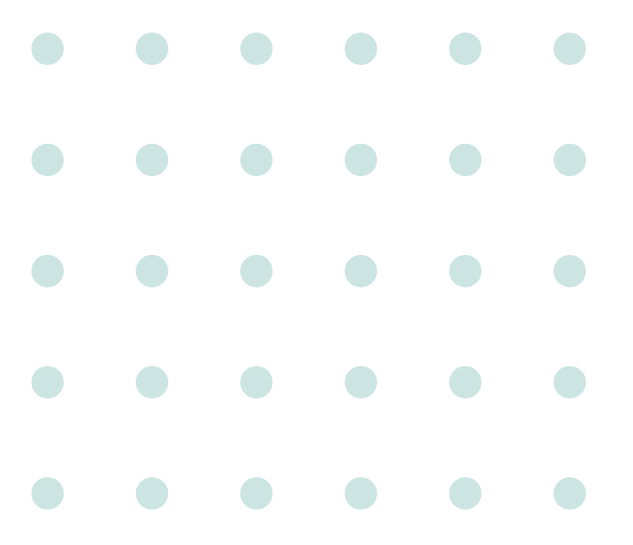 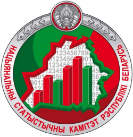 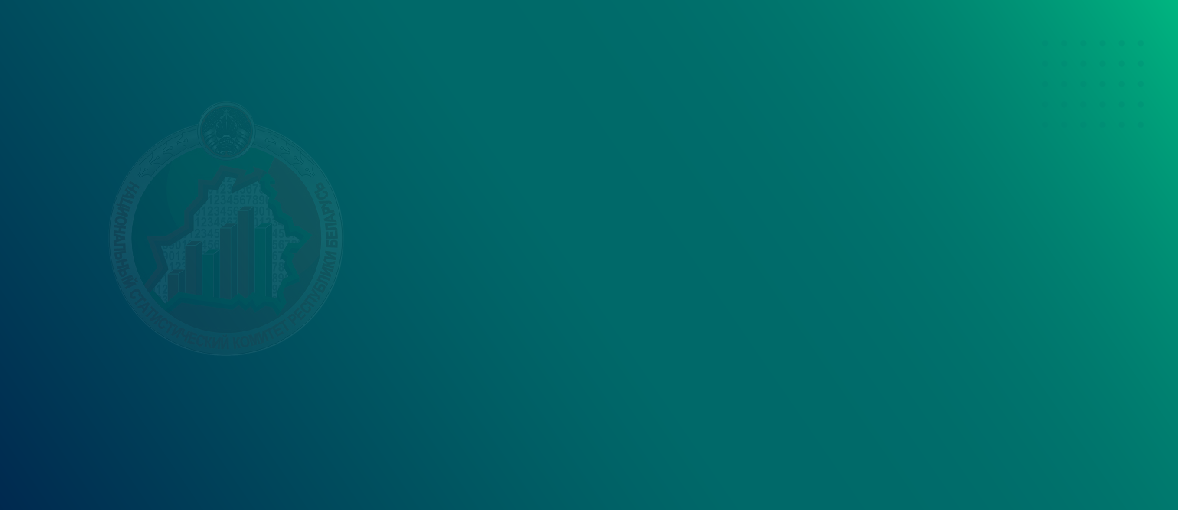 Форма государственной статистической отчетности 4-у «Отчет о видах экономической деятельности организации»
за 2023 г. на периоды 2024 г.
Актуальные изменения, основные моменты, на которые необходимо обратить внимание при заполнении формы
Главный специалист отдела макроэкономической статистики, структурных обследований и статистического регистра
Борисенко Екатерина Александровна
14.03.2024, г. Гомель
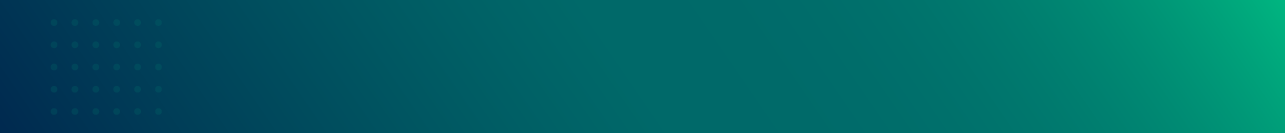 Начиная с отчета за 2023 г.
Новая редакция формы 4-у утверждена постановлением Белстата от 3 ноября 2023 г. № 144
«Об утверждении формы государственной статистической отчетности 4-у «Отчет о видах экономической деятельности организации»  и указаний по ее заполнению
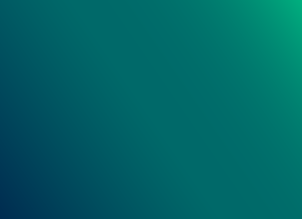 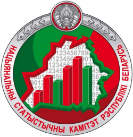 02
ГЛАВНОЕ СТАТИСТИЧЕСКОЕ УПРАВЛЕНИЕ 
ГОМЕЛЬСКОЙ ОБЛАСТИ
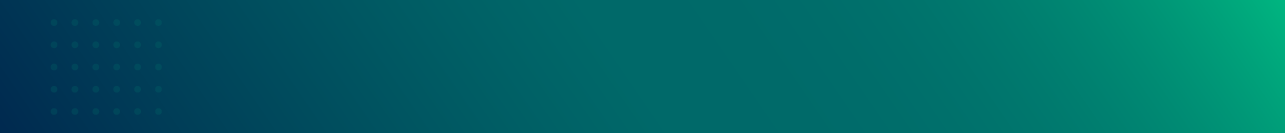 Круг респондентов формы 4-у
Круг респондентов не изменен
Форму 4-у представляют
1. коммерческие организации:
не являющиеся субъектами малого предпринимательства;
малые организации, подчиненные (входящие в состав) государственным органам (организациям), а также акции (доли в уставных фондах) которых находятся в государственной собственности и переданы в управление государственным органам (организациям)
2. некоммерческие организации, осуществляющие производство продукции (работ, услуг) для реализации другим юридическим или физическим лицам, со средней численностью работников за календарный год, предшествующий отчетному, 16 человек и более 
3. обособленные подразделения юридических лиц (кроме страховых организаций), перечисленных в пунктах 1 и 2
Форму 4-у не представляют: 
банки, открытое акционерное общество «Банк развития Республики Беларусь», небанковские кредитно-финансовые организации;
крестьянские (фермерские) хозяйства.
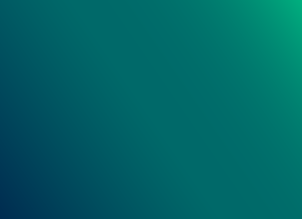 03
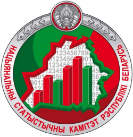 ГЛАВНОЕ СТАТИСТИЧЕСКОЕ УПРАВЛЕНИЕ 
ГОМЕЛЬСКОЙ ОБЛАСТИ
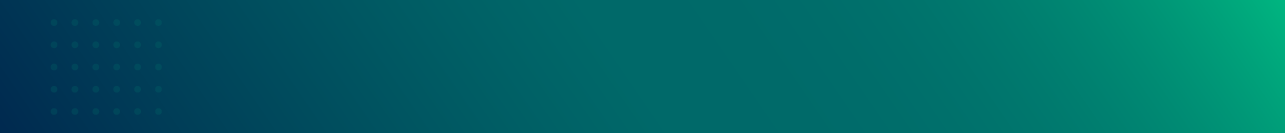 Способ и срок представления. Изменения
представляется в виде электронного документа 
с использованием специализированного программного обеспечения, размещенного вместе с инструктивными материалами на официальном сайте Белстата в глобальной компьютерной сети Интернет https://www.belstat.gov.by в рубрике «Респондентам, Электронная отчетность»
период, в который представляется форма:
за январь-декабрь 2023 г. 	– 	с 14 по 27 марта 2024 г.
за январь-март 2024 г.  		– 	с 16 по 23 апреля 2024 г.
за январь-июнь 2024 г.     	– 	с 16 по 23 июля 2024 г.
за январь-сентябрь	2024 г.	– 	с 16 по 23 октября 2024 г.
за январь-декабрь 2024 г. 	– 	с 14 по 27 марта 2025 г.
Изменена дата представления формы 4-у за январь-декабрь 2023 г. с 19 марта на 27 марта
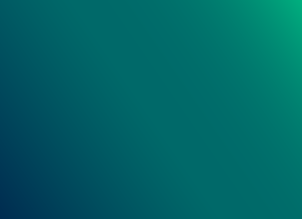 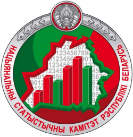 04
ГЛАВНОЕ СТАТИСТИЧЕСКОЕ УПРАВЛЕНИЕ 
ГОМЕЛЬСКОЙ ОБЛАСТИ
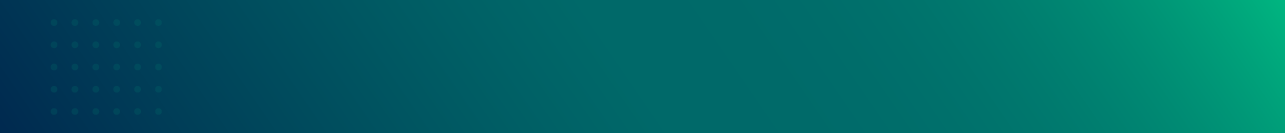 Основной инструментарий при заполнении 
формы 4-у
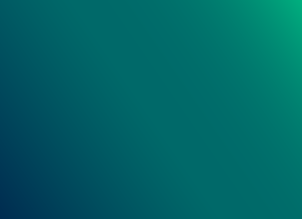 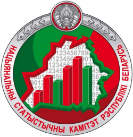 05
ГЛАВНОЕ СТАТИСТИЧЕСКОЕ УПРАВЛЕНИЕ 
ГОМЕЛЬСКОЙ ОБЛАСТИ
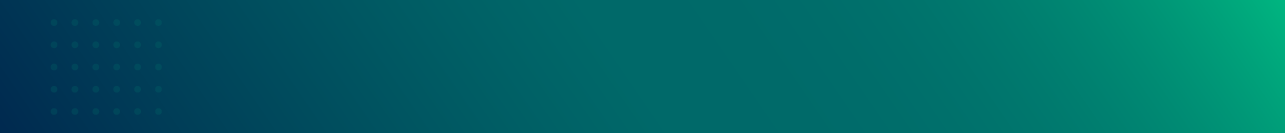 Информационные материалы размещаются
на официальном сайте Белстата https://www.belstat.gov.by в глобальной компьютерной сети Интернет
навигационная цепочка: 
Главная страница / Респондентам / Государственные статистические наблюдения / Бланки форм государственной статистической отчетности, указания по их заполнению, постановления / Централизованные государственные статистические наблюдения / 
Структурная статистика (формы 1-мп (микро), 1-мп, 4-у):
бланк, указания по заполнению формы
инфографика 
материалы в формате «Вопрос-ответ», «Типичные ошибки» 
актуальные изменения в форме
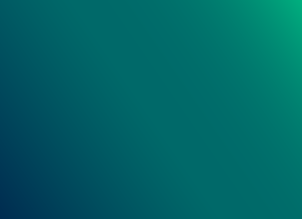 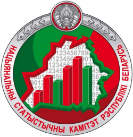 06
ГЛАВНОЕ СТАТИСТИЧЕСКОЕ УПРАВЛЕНИЕ 
ГОМЕЛЬСКОЙ ОБЛАСТИ
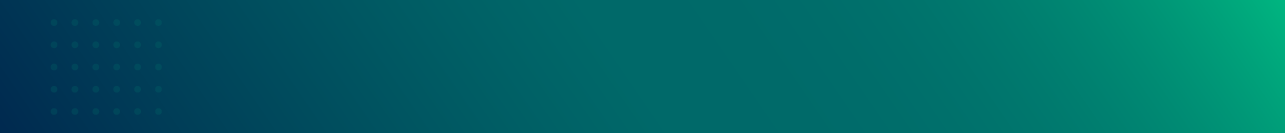 Цель принятия постановления № 144
Постановление Белстата от 3 ноября 2023 г. № 144 принято в целях совершенствования порядка отражения респондентами первичных статистических данных об объеме производства и отгрузки продукции (работ, услуг). 
Форма 4-у и Указания по ее заполнению приведены в соответствие с: 
Законом Республики Беларусь от 11 октября 2022 г. №210-З «Об изменении законов по вопросам бухгалтерского учета и отчетности»;
Законом Республики Беларусь от 30 декабря 2022 г. №283-З «Об изменении Закона Республики Беларусь «О государственной статистике»; 
постановлением Белстата от 24 марта 2023 г. № 11 «Об изменении постановления Национального статистического комитета Республики Беларусь от 28 августа 2015 г. № 100»
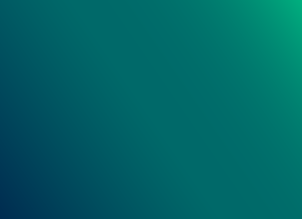 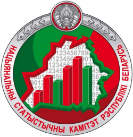 07
ГЛАВНОЕ СТАТИСТИЧЕСКОЕ УПРАВЛЕНИЕ 
ГОМЕЛЬСКОЙ ОБЛАСТИ
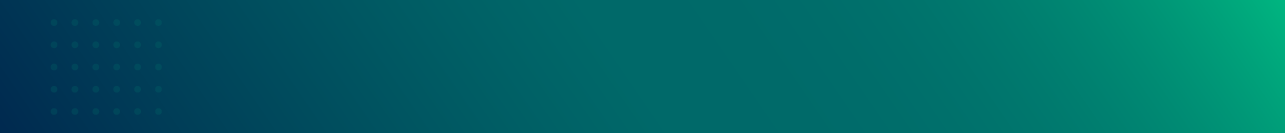 Актуальные изменения. На что необходимо обратить внимание.
Общие положения. Изменения
Для статистических целей введено понятие обособленное подразделение юридического лица - филиал, представительство или иное обособленное подразделение юридического лица, расположенное вне места его нахождения, осуществляющее в соответствии с учетной политикой этого юридического лица ведение бухгалтерского учета с определением финансового результата по своей деятельности и которому для совершения операций юридическим лицом открыт текущий (расчетный) банковский счет с предоставлением права распоряжаться денежными средствами на счете должностным лицам этого обособленного подразделения на основании доверенности. 
(ч.4 п.2 Инструкции о порядке представления первичных статистических данных №100) 
Данные по обособленным подразделениям, находящимся за пределами территории Республики Беларусь, в отчете не отражаются.
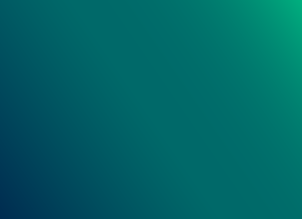 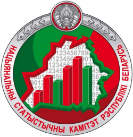 08
ГЛАВНОЕ СТАТИСТИЧЕСКОЕ УПРАВЛЕНИЕ 
ГОМЕЛЬСКОЙ ОБЛАСТИ
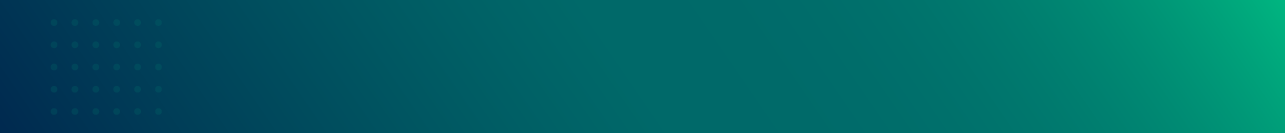 Общие положения
В целях заполнения формы 4-у под структурным подразделением понимается: 
любое подразделение организации (отделение, завод, цех, мастерская, магазин, столовая, общежитие, санаторий, оздоровительный лагерь, бригада и тому подобное) 
по месту нахождения которого оборудованы рабочие места, производится продукция, выполняются работы, оказываются услуги и признанное таковым в соответствии с учредительными либо иными организационно-распорядительными документами.
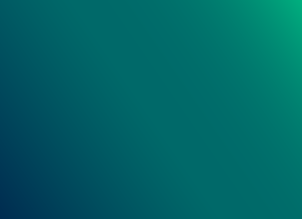 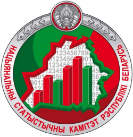 09
ГЛАВНОЕ СТАТИСТИЧЕСКОЕ УПРАВЛЕНИЕ 
ГОМЕЛЬСКОЙ ОБЛАСТИ
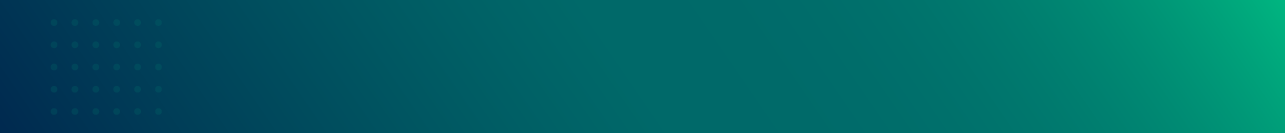 Общие положения
Единица измерения
Данные в форме 4-у отражаются в тысячах рублей в целых числах.
Если единица измерения статистических показателей при составлении отчета не соответствует единице измерения данных в первичных учетных и иных документах, то: 
вначале определяются значения статистических показателей на основании данных в первичных учетных и иных документах;
потом происходит их округление по правилам арифметики до необходимой единицы измерения, указанной в отчете. 
затем производится проверка взаимоувязок по строкам и графам отчета и, если необходимо осуществляется корректировка по правилам арифметики значений статистических показателей.
Например, данные в первичных учетных документах представлены в рублях, для заполнения графы 1 формы 4-у за январь-июнь необходимо вначале сложить данные за шесть месяцев отчетного периода и только затем округлить их до тысяч рублей (единица измерения в форме 4-у).
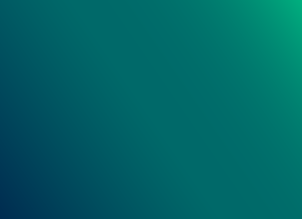 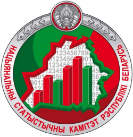 10
ГЛАВНОЕ СТАТИСТИЧЕСКОЕ УПРАВЛЕНИЕ 
ГОМЕЛЬСКОЙ ОБЛАСТИ
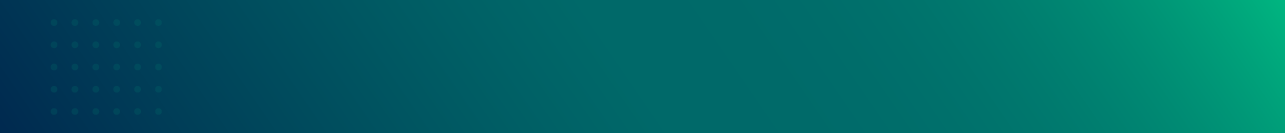 Правила представления формы 4-у
В органы государственной статистики самостоятельно представляют отчет 
юридическое лицо
обособленное подразделение юридического лица
Организация, в структуру которой входят подразделения, расположенные на одной с ней территории,  
представляет один отчет, включая данные по этим подразделениям
в графе «Территория нахождения структурного подразделения» указывает место нахождения организации
Место нахождения (территория) – район области, город областного подчинения, город Гомель
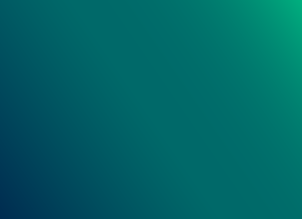 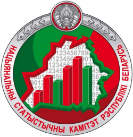 11
ГЛАВНОЕ СТАТИСТИЧЕСКОЕ УПРАВЛЕНИЕ 
ГОМЕЛЬСКОЙ ОБЛАСТИ
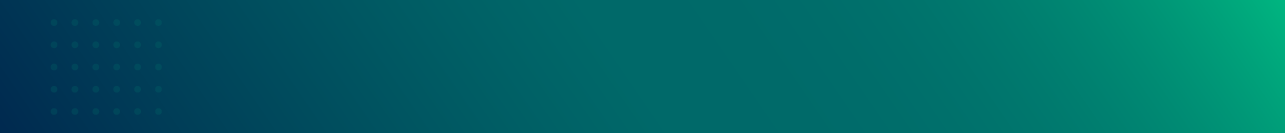 Правила представления формы 4-у
Организация, в структуру которой входят подразделения, расположенные на другой территории  
представляет как минимум три отчета
в графе «Территория нахождения структурного подразделения» указывает:
II отчет

по организации включая данные по входящим в ее структуру подразделениям, расположенным на одной с ней территории
в I отчете

по организации в целом
ноль
I отчет

по организации в целом включая данные по всем входящим в ее структуру подразделениям, независимо от места их нахождения
во II отчете

по организации
место нахождения организации
III отчет и далее

по структурным подразделениям расположенным на другой территории
в III отчете и далее

по структурным подразделениям место нахождения подразделений
В III отчете и далее по структурным подразделениям, расположенным в пределах одной территории, организация отражает сумму данных по всем видам экономической деятельности, осуществляемым этими структурными подразделениями в пределах этой территории. 
Отчет заполняется отдельно по каждой территории.
Место нахождения (территория) – район области, город областного подчинения, город Гомель
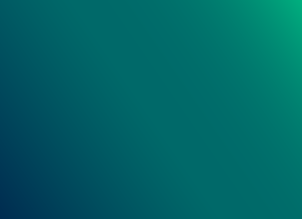 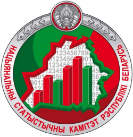 12
ГЛАВНОЕ СТАТИСТИЧЕСКОЕ УПРАВЛЕНИЕ 
ГОМЕЛЬСКОЙ ОБЛАСТИ
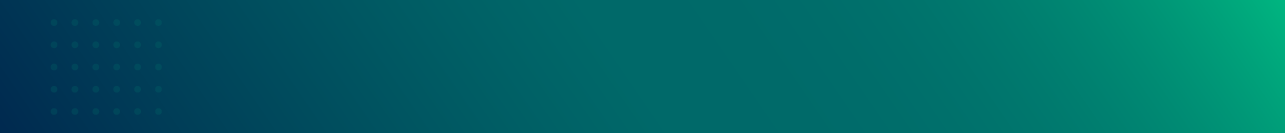 Правила представления формы 4-у. 
Условный пример
В структуру промышленного юридического лица, расположенного в г. Гомеле, входят структурные подразделения:  
промышленное подразделение  (г. Мозырь)
магазин (г. Мозырь)
сельскохозяйственный комплекс (Рогачевский район)
детский оздоровительный лагерь (Речицкий район)
два общежития (г. Гомеле и г. Мозырь)
Организация не осуществляла затрат на инновации и научные исследования и разработки.
Так как в структуру юридического лица входят подразделения, расположенные на другой территории (отличной от места нахождения юридического лица – г. Гомель, Рогачевский и Речицкий р-ны), то юридическое лицо представит следующие отчеты:
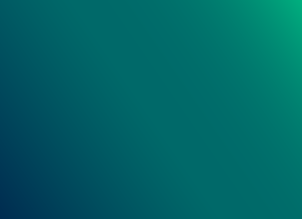 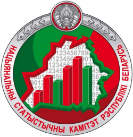 Место нахождения (территория) – район области, город областного подчинения, город Гомель
13
ГЛАВНОЕ СТАТИСТИЧЕСКОЕ УПРАВЛЕНИЕ 
ГОМЕЛЬСКОЙ ОБЛАСТИ
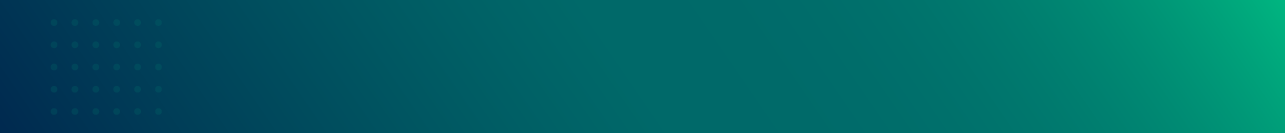 Правила представления формы 4-у. Условный пример
II отчет

Юридическое лицо + 
общежитие

Территория … – г.Гомель
Раздел I заполняется 
Разделы II и III не заполняются
I отчет

Юридическое лицо + 
все структурные подразделения

Территория … – ноль
Разделы I и II заполняются Раздел III не заполняется
III отчет

Промышленное подразделение + 
магазин + общежитие

Территория … – г. Мозырь
Раздел I заполняется 
Разделы II и III не заполняются
IV отчет

Сельскохозяйственный комплекс

Территория … – Рогачевский р-н
Раздел I заполняется 
Разделы II и III не заполняются
V отчет

Детский оздоровительный лагерь

Территория… – Речицкий р-н
Раздел I заполняется 
Разделы II и III не заполняются
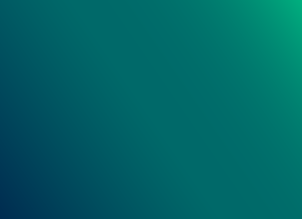 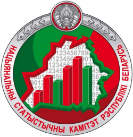 14
ГЛАВНОЕ СТАТИСТИЧЕСКОЕ УПРАВЛЕНИЕ 
ГОМЕЛЬСКОЙ ОБЛАСТИ
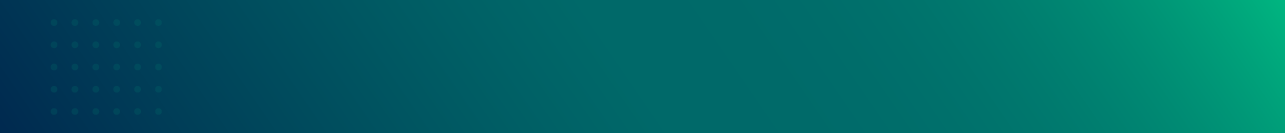 Правила представления формы 4-у. Условный пример
КОНТРОЛЬ
I отчет    Юридическое лицо + все структурные подразделения
II отчет   Юридическое лицо + общежитие
III отчет  Промышленное подразделение + магазин + общежитие
IV отчет  Сельскохозяйственный комплекс
V отчет   Детский оздоровительный лагерь
Сумма данных, отражаемых при заполнении отчетов II, III, IV, V, должна быть равна данным, отражаемым в I отчете (в целом по организации) по соответствующим строкам 10 и 11, графам с 1 по 3 и видам экономической деятельности.
Проблема. При представлении формы 4-у в виде электронного документа контроль на равенство  данных, отражаемых в отчете по организации в целом, и суммы данных, отражаемых в отчетах по организации и структурным подразделениям, автоматически не осуществляется.
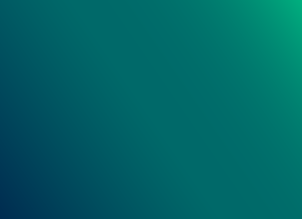 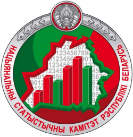 15
ГЛАВНОЕ СТАТИСТИЧЕСКОЕ УПРАВЛЕНИЕ 
ГОМЕЛЬСКОЙ ОБЛАСТИ
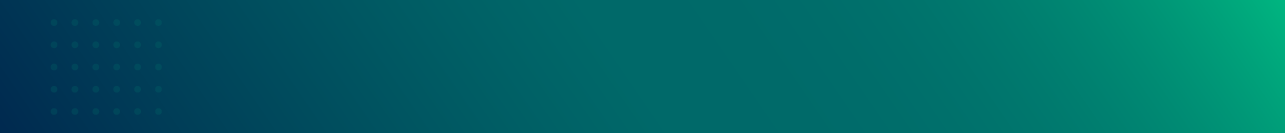 Реквизит «Подпись». Изменение
На бланке формы актуализирован реквизит «Подпись» – уточнено, кто является лицом, ответственным за составление и представление первичных статистических данных.
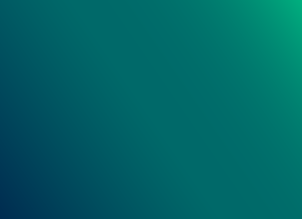 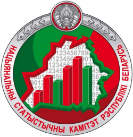 16
ГЛАВНОЕ СТАТИСТИЧЕСКОЕ УПРАВЛЕНИЕ 
ГОМЕЛЬСКОЙ ОБЛАСТИ
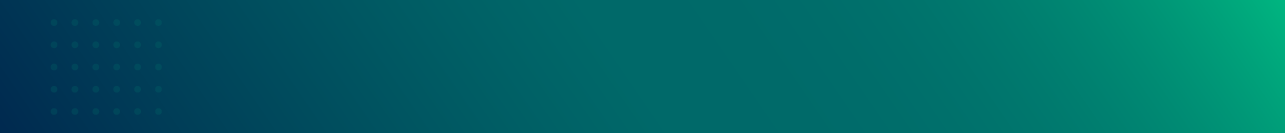 Раздел I «Сведения о деятельности организации по видам экономической деятельности»
Таблица 1. Изменения
Изменена структура раздела I:
исключена строка 12 (данные, отражаемые по строке 12, будут отражаться по строке 11)
исключены графы 2 и 4 «за соответствующий период прошлого года»
Раздел I формы 4-у за январь-сентябрь 2023 г.
Раздел I формы 4-у за январь-декабрь 2023 г.
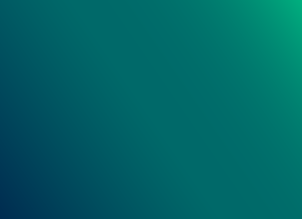 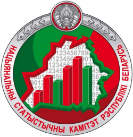 17
ГЛАВНОЕ СТАТИСТИЧЕСКОЕ УПРАВЛЕНИЕ 
ГОМЕЛЬСКОЙ ОБЛАСТИ
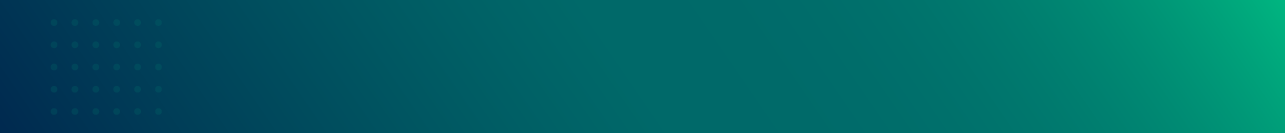 Раздел I «Сведения о деятельности организации по видам экономической деятельности»
Общие положения
раздел заполняется в соответствии с общегосударственным классификатором Республики Беларусь ОКРБ 005-2011 «Виды экономической деятельности»
данные по строке 10 в графах с 1 по 3 должны быть равны сумме данных, отражаемых по свободным строкам 11 в соответствующих графах 
Строка 10 служит для целей программного арифметического контроля заполнения раздела I.
единица измерения: данные заполняются в тысячах рублей в целых числах
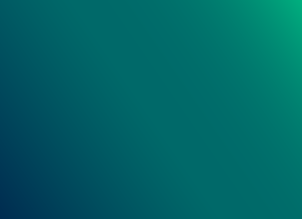 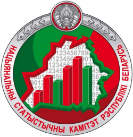 18
ГЛАВНОЕ СТАТИСТИЧЕСКОЕ УПРАВЛЕНИЕ 
ГОМЕЛЬСКОЙ ОБЛАСТИ
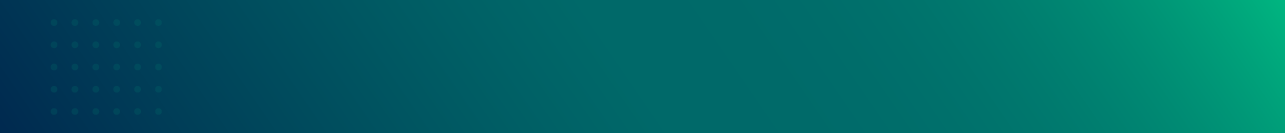 Раздел I «Сведения о деятельности организации по видам экономической деятельности»
Строка 11
По строке 11 отражаются данные по видам экономической деятельности, направленным: 
на производство продукции,  
предназначенной для реализации другим юридическим или физическим лицам, 
выданной своим работникам в счет оплаты труда, 
зачисленной в состав собственных основных средств; 
на выполнение работ, оказание услуг другим юридическим или физическим лицам
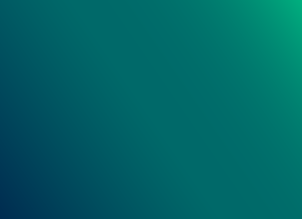 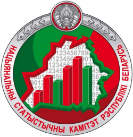 19
ГЛАВНОЕ СТАТИСТИЧЕСКОЕ УПРАВЛЕНИЕ 
ГОМЕЛЬСКОЙ ОБЛАСТИ
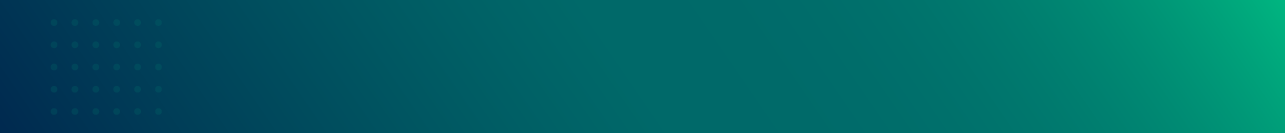 Раздел I «Сведения о деятельности организации по видам экономической деятельности»
Строка 11. Изменения
По строке 11 также отражаются данные по отдельным видам экономической деятельности, осуществляемым организацией последовательно в процессе производства продукции (работ, услуг) и классифицируемым по ОКРБ 005-2011 в секциях (ч.2 п.17 Указаний):
А «Сельское, лесное и рыбное хозяйство» в группах 011, 012, 013, 014; в подклассе 02200; в разделе 03; 
B «Горнодобывающая промышленность» в разделе 08;
С «Обрабатывающая промышленность» в разделах с 10 по 32;
D «Снабжение электроэнергией, газом, паром, горячей водой и кондиционированным воздухом» в классе 3511 и в подклассе 35300. 
Произведенная в результате осуществления этих видов экономической деятельности продукция передается для дальнейшего использования в производстве продукции, выполнении работ, оказании услуг, классифицируемых по другому коду вида экономической деятельности, включенному в иную секцию (секции) ОКРБ 005-2011.

Например, деятельность по выращиванию сельскохозяйственной продукции, комбинированная с деятельностью по переработке этой продукции; производство комбикормов, переданных для использования в сельском хозяйстве на корм скоту; производство металлоконструкций, переданных для использования в строительстве.
В форме 4-у за январь-сентябрь 2023 г. эти данные отражались по строке 12.
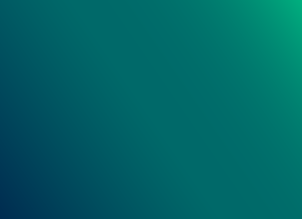 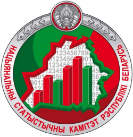 20
ГЛАВНОЕ СТАТИСТИЧЕСКОЕ УПРАВЛЕНИЕ 
ГОМЕЛЬСКОЙ ОБЛАСТИ
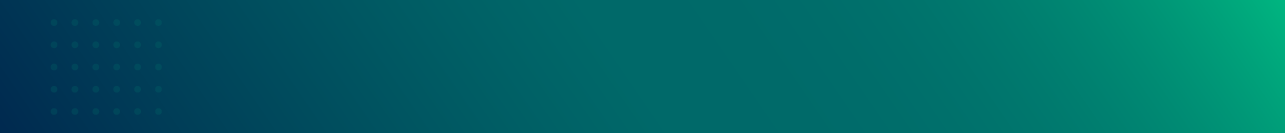 Раздел I «Сведения о деятельности организации по видам экономической деятельности»
Графа 1
В графе 1 отражается:
стоимость всей произведенной продукции, выполненных работ, оказанных услуг силами персонала организации за счет всех источников финансирования в отпускных ценах за вычетом налогов и сборов, исчисляемых из выручки;
сумма средств, полученных из бюджета в связи с государственным регулированием цен и тарифов, на покрытие убытков, на возмещение затрат на производство. 
Средства, полученные на возмещение разницы в цене, включаются в объем производства продукции (работ, услуг) по моменту их фактического поступления.
Налоги и сборы, исчисляемые из выручки, исключаются из объема производства продукции (работ, услуг) по всем видам экономической деятельности!
По отдельным видам экономической деятельности приводятся дополнительные условия по отражению данных в графе 1.
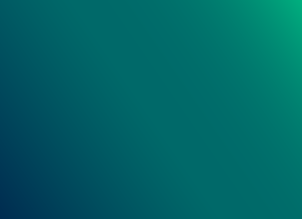 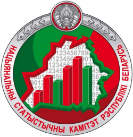 21
ГЛАВНОЕ СТАТИСТИЧЕСКОЕ УПРАВЛЕНИЕ 
ГОМЕЛЬСКОЙ ОБЛАСТИ
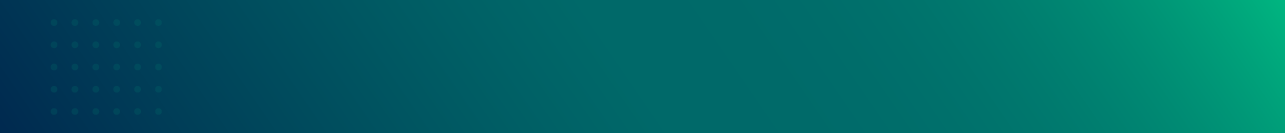 Раздел I «Сведения о деятельности организации по видам экономической деятельности»
Графа 1. Изменения
Организация, осуществляющая расчеты в иностранной валюте, отражает данные в графе 1 по ценам, пересчитанным в белорусские рубли в соответствии с Национальным стандартом бухгалтерского учета и отчетности «Влияние изменений курсов иностранных валют», утвержденным постановлением Минфина от 26.12.2022 № 61, за исключением случаев, предусмотренных ч.24 п.30 Указаний.
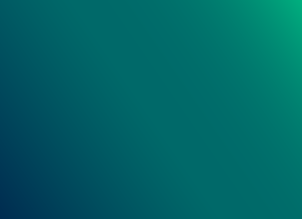 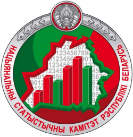 22
ГЛАВНОЕ СТАТИСТИЧЕСКОЕ УПРАВЛЕНИЕ 
ГОМЕЛЬСКОЙ ОБЛАСТИ
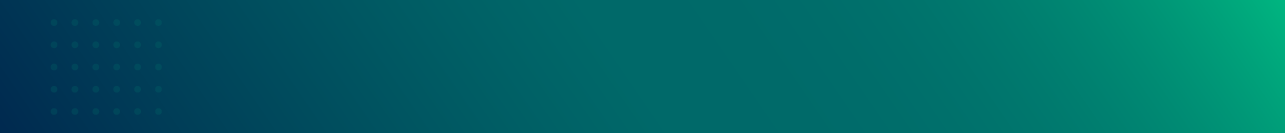 Раздел I «Сведения о деятельности организации по видам экономической деятельности»
Графа 2. Изменения
В графе 2 отражается:
в области промышленности
стоимость переработанного сырья и материалов заказчика, учитываемых на забалансовом счете бухгалтерского учета организации, не оплаченных организацией-изготовителем (давальческого сырья), по соответствующим подклассам, относящимся к разделам с 10 по 32, а также к классу 3832, по моменту фактического производства продукции из него
Исключена ссылка на 003 забалансовый счет бухгалтерского учета
в области строительства
стоимость материалов заказчика, принятых на забалансовый счет бухгалтерского учета и использованных в строительстве, по  тому же виду экономической деятельности секции F «Строительство», что и стоимость выполненных строительных работ
Графа 2 в форме 4-у за январь-декабрь 2023 г. соответствует графе 3 в форме 4-у за январь-сентябрь 2023 г.
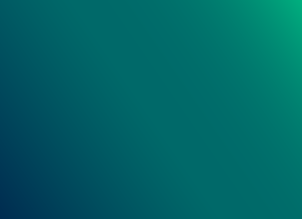 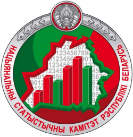 23
ГЛАВНОЕ СТАТИСТИЧЕСКОЕ УПРАВЛЕНИЕ 
ГОМЕЛЬСКОЙ ОБЛАСТИ
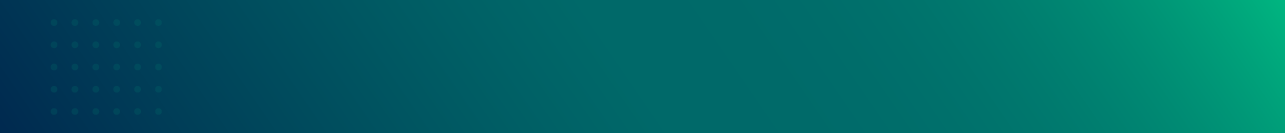 Раздел I «Сведения о деятельности организации по видам экономической деятельности»
Графа 3
В графе 3 отражается объем производства продукции (работ, услуг) за последний квартал отчетного периода:
в отчете за январь-март – графа 3 не заполняется;
в отчете за январь-июнь – графа 3 заполняется за апрель, май и июнь;
в отчете за январь-сентябрь – графа 3 заполняется за июль, август и сентябрь;
в отчете за январь-декабрь – графа 3 заполняется за октябрь, ноябрь и декабрь.
Данные в графе 3 отражаются согласно методологии заполнения графы 1.
Графа 3 в форме 4-у за январь-декабрь 2023 г. соответствует графе 5 в форме 4-у за январь-сентябрь 2023 г.
Типичная ошибка заполнения графы 3: организация в форме 4-у за январь-июнь ошибочно заполняет графу 3 как разницу данных в графе 1 формы 4-у за январь-июнь и данных в графе 1 формы 4-у за январь-март.  Данные в графе 3 сразу определяются в тысячах рублей – единица измерения показателей в форме 4-у, а единица измерения в первичных учетных документах – рубли. 

Как необходимо заполнять графу 3. В форме 4-у за январь-июнь в графе 3 отражается объем производства продукции (работ, услуг) за вычетом налогов и сборов, исчисляемых из выручки за 2-ой квартал отчетного периода, то есть должна быть отражена  сумма данных за апрель, май и июнь. Вначале определяются данные за каждый месяц, затем они суммируются и только потом округляются до тысяч рублей.
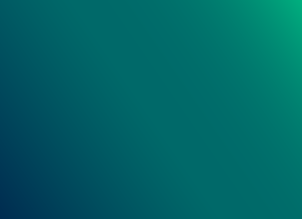 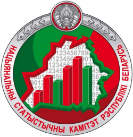 24
ГЛАВНОЕ СТАТИСТИЧЕСКОЕ УПРАВЛЕНИЕ 
ГОМЕЛЬСКОЙ ОБЛАСТИ
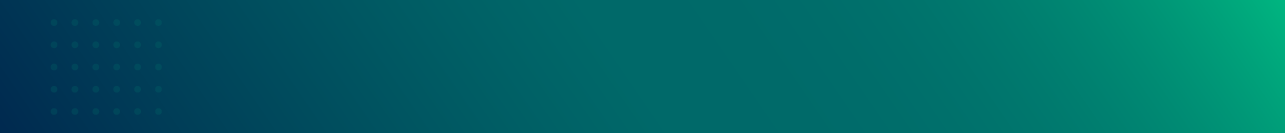 Раздел I «Сведения о деятельности организации по видам экономической деятельности»
Общие положения. Необходимо учитывать
не выделяются, как правило, отдельно вспомогательные виды экономической деятельности, направленные на поддержку основного или второстепенных видов экономической деятельности организации (деятельность администрации, бухгалтерский учет, хранение, стимулирование сбыта, монтаж, наладка, ремонт и техническое обслуживание собственных основных средств, информационное обслуживание, уборка, охрана и другие)
деятельность, направленная на сбыт продукции собственного производства, является вспомогательной деятельностью и не выделяется отдельно. Исключение составляет деятельность организации по реализации собственной продукции через свои торговые объекты, которая выделяется отдельно 
Стоимость продукции собственного производства, реализованная другим юридическим или физическим лицам через свои торговые объекты, включается в объем производства продукции (работ, услуг) без учета торговой наценки. Торговая наценка отражается по соответствующим подклассам раздела 47 ОКРБ 005-2011.
по структурным подразделениям-складам отражаются данные о выполненных работах, оказанных услугах только по видам экономической деятельности, направленным на реализацию этих работ, услуг другим юридическим или физическим лицам с целью извлечения прибыли 
данные по вспомогательным видам экономической деятельности отражаются по основному или по второстепенным видам экономической деятельности
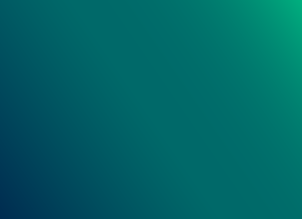 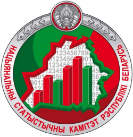 25
ГЛАВНОЕ СТАТИСТИЧЕСКОЕ УПРАВЛЕНИЕ 
ГОМЕЛЬСКОЙ ОБЛАСТИ
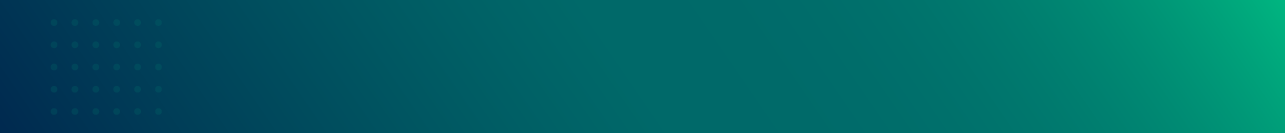 Раздел I «Сведения о деятельности организации по видам экономической деятельности»
Общие положения. Не отражаются данные
В разделе не отражаются данные по реализации другим юридическим или физическим лицам: 
сырья и материалов, включая материалы, полученные в результате разборки основных средств, покупных полуфабрикатов, комплектующих изделий, топлива, строительных материалов, инвентаря, спецодежды и спецоснастки, хозяйственных принадлежностей и прочих материалов, приобретенных для собственных производственных нужд, но не использованных в процессе производства продукции (работ, услуг);
брака, лома, отходов, полученных в результате производственной деятельности;
материальных ценностей, приобретенных для общехозяйственных и управленческих нужд;
собственных основных средств.
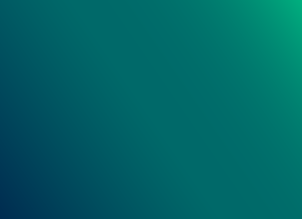 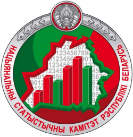 26
ГЛАВНОЕ СТАТИСТИЧЕСКОЕ УПРАВЛЕНИЕ 
ГОМЕЛЬСКОЙ ОБЛАСТИ
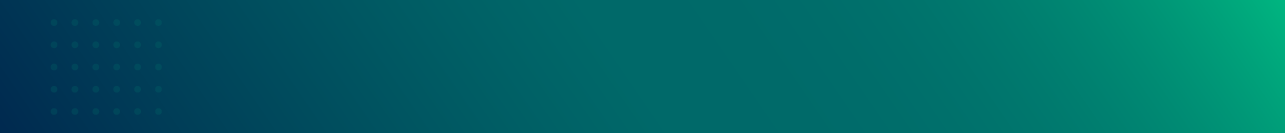 Раздел I «Сведения о деятельности организации по видам экономической деятельности»
Общие положения. Некоммерческие организации
отражают данные только по видам экономической деятельности, направленным на производство продукции (работ, услуг), предназначенной для реализации другим юридическим или физическим лицам (не являющимся членами данной организации), по соответствующим подклассам ОКРБ 005-2011 за исключением раздела 94
бюджетные организации (кроме государственных лесохозяйственных учреждений, подчиненных Минлесхозу) отражают данные только по видам экономической  деятельности, классифицируемым в разделах с 05 по 39 ОКРБ 005-2011
государственные лесохозяйственные учреждения, подчиненные Минлесхозу, отражают данные по всем видам экономической деятельности, направленным на производство продукции (работ, услуг), предназначенной для реализации другим юридическим или физическим лицам
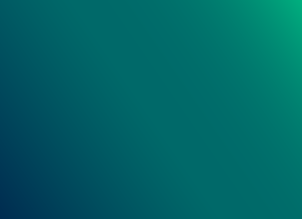 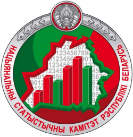 27
ГЛАВНОЕ СТАТИСТИЧЕСКОЕ УПРАВЛЕНИЕ 
ГОМЕЛЬСКОЙ ОБЛАСТИ
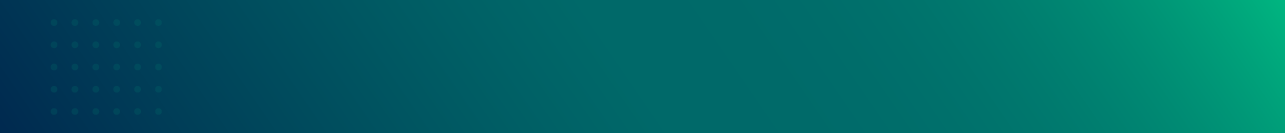 Раздел I «Сведения о деятельности организации по видам экономической деятельности»
Секция А. Изменения
В п.24 Указаний уточнен порядок отражения данных при производстве сельскохозяйственной продукции (группы 011, 012, 013, 014 ОКРБ 005-2011).      
В графе 1 отражается стоимость всей произведенной в отчетном периоде  продукции:
предназначенной для реализации другим юридическим или физическим лицам, выданной в пределах юридического лица своим работникам в счет оплаты труда; 
переданной для дальнейшего использования в пределах юридического лица при осуществлении видов экономической деятельности, не включенных в разделы с 01 по 03 ОКРБ 005-2011;
предназначенной для использования в пределах юридического лица на внутрихозяйственные нужды (например, зерновые и кормовые культуры, предназначенные на кормовые и семенные цели; молоко на выпойку молодняка; яйца для инкубации и тому подобное).
Товарная часть продукции оценивается в отпускных ценах (ценах реализации), нетоварная – по себестоимости.
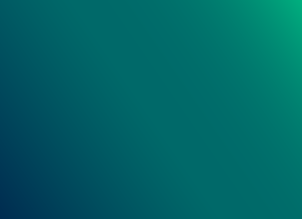 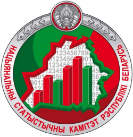 28
ГЛАВНОЕ СТАТИСТИЧЕСКОЕ УПРАВЛЕНИЕ 
ГОМЕЛЬСКОЙ ОБЛАСТИ
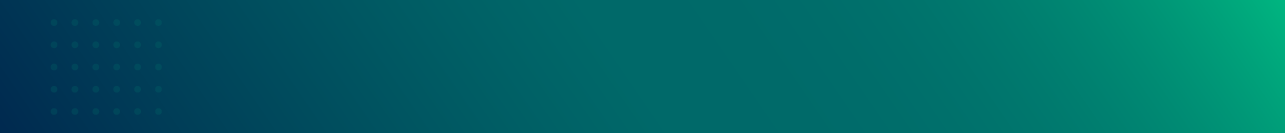 Раздел I «Сведения о деятельности организации по видам экономической деятельности»
Секция А. Нюансы
При осуществлении деятельности, способствующей выращиванию сельскохозяйственных культур и разведению животных (группа 016 ОКРБ 005-2011), деятельности в области охоты и отлова, включая предоставление услуг в этих областях (группа 017 ОКРБ 005-2011) в графе 1 отражается стоимость:
выполненных работ, оказанных услуг другим юридическим или физическим лицам,
продукции, предназначенной для реализации другим юридическим или физическим лицам.
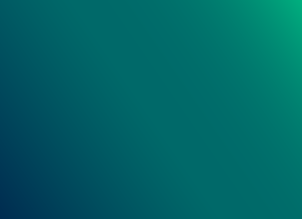 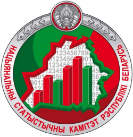 29
ГЛАВНОЕ СТАТИСТИЧЕСКОЕ УПРАВЛЕНИЕ 
ГОМЕЛЬСКОЙ ОБЛАСТИ
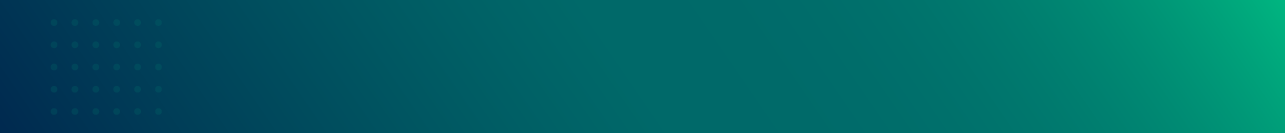 Раздел I «Сведения о деятельности организации по видам экономической деятельности»
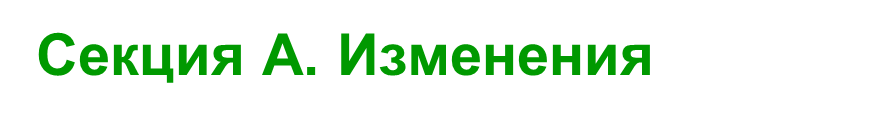 В п.27 Указаний уточнен порядок отражения данных при осуществлении деятельности в области лесоводства и лесозаготовок (раздел 02 ОКРБ 005-2011). 
В графе 1 отражается стоимость: 
продукции, предназначенной для реализации другим юридическим или физическим лицам, выданной в пределах юридического лица своим работникам в счет оплаты труда, – в фактических отпускных ценах;
продукции лесозаготовок, переданной для дальнейшего использования в пределах юридического лица при осуществлении видов экономической деятельности, не включенных в разделы с 01 по 03 ОКРБ 005-2011, – по себестоимости;
оказанных услуг другим юридическим или физическим лицам – в фактических отпускных ценах.
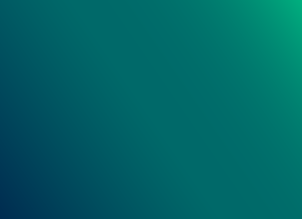 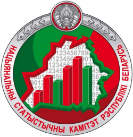 30
ГЛАВНОЕ СТАТИСТИЧЕСКОЕ УПРАВЛЕНИЕ 
ГОМЕЛЬСКОЙ ОБЛАСТИ
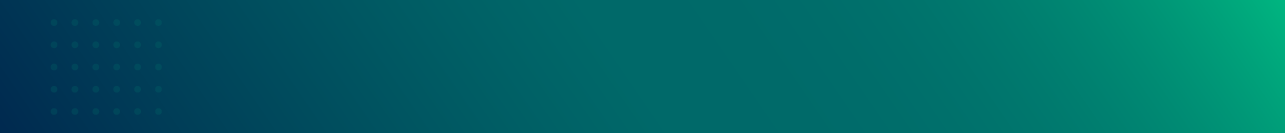 Раздел I «Сведения о деятельности организации по видам экономической деятельности»
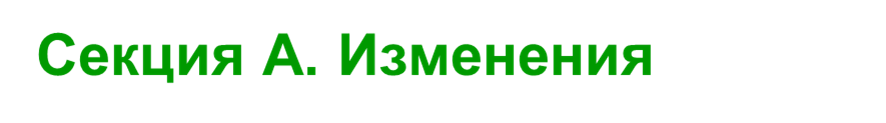 В п.28 Указаний приведены разъяснения по отражению объема производства продукции (работ, услуг) при осуществлении деятельности в области рыболовства (группа 031 ОКРБ 005-2011). 
В графе 1 отражается стоимость улова (сбора) живых водных организмов (в том числе растений), выловленных (собранных) в естественных или искусственных водоемах: 
предназначенных для реализации другим юридическим или физическим лицам, выданных в пределах юридического лица своим работникам в счет оплаты труда, – в фактических отпускных ценах; 
переданных для дальнейшего использования в пределах юридического лица при осуществлении видов экономической деятельности, не включенных в разделы с 01 по 03 ОКРБ 005-2011, – по себестоимости;
Также в графе 1 отражается стоимость оказанных услуг другим юридическим или физическим лицам в области рыболовства в фактических отпускных ценах. 
Деятельность по оказанию услуг другим юридическим или физическим лицам, связанных с любительской рыбной ловлей, отражается по подклассу 93190 ОКРБ 005-2011.
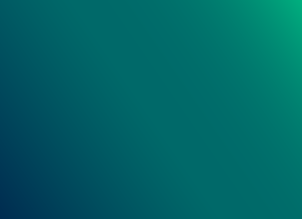 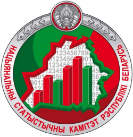 31
ГЛАВНОЕ СТАТИСТИЧЕСКОЕ УПРАВЛЕНИЕ 
ГОМЕЛЬСКОЙ ОБЛАСТИ
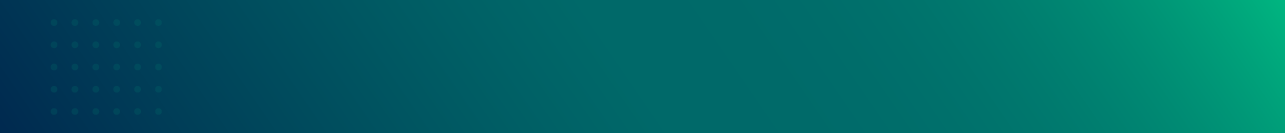 Раздел I «Сведения о деятельности организации по видам экономической деятельности»
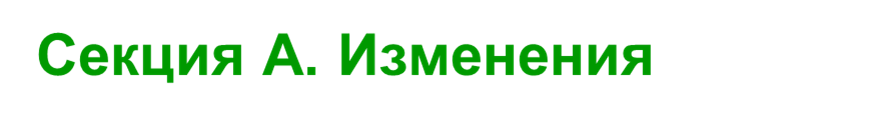 В п.29 Указаний приведены разъяснения по отражению объема производства продукции (работ, услуг) при осуществлении деятельности в области рыбоводства (группа 032 ОКРБ 005-2011). 
В графе 1 отражается стоимость: 
улова (сбора) живых водных организмов (в том числе растений), выращенных и выловленных (собранных) в естественных или искусственных водоемах: 
предназначенных для реализации другим юридическим или физическим лицам, выданных в пределах юридического лица своим работникам в счет оплаты труда, – в фактических отпускных ценах 
переданных для дальнейшего использования в пределах юридического лица при осуществлении видов экономической деятельности, не включенных в разделы с 01 по 03 ОКРБ 005-2011, – по себестоимости
выращенного и реализованного рыбопосадочного материала (мальки, сеголетки, годовики, двухлетки и тому подобное) – в фактических отпускных ценах
оказанных услуг другим юридическим или физическим лицам в области рыбоводства – в фактических отпускных ценах
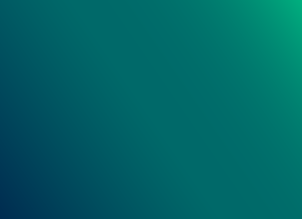 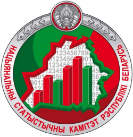 32
ГЛАВНОЕ СТАТИСТИЧЕСКОЕ УПРАВЛЕНИЕ 
ГОМЕЛЬСКОЙ ОБЛАСТИ
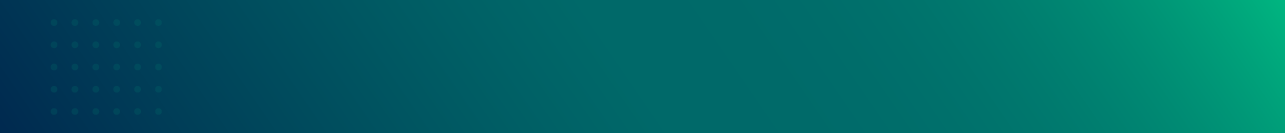 Раздел I «Сведения о деятельности организации по видам экономической деятельности»
Секции B, C, D и E. Изменения, нюансы
в графе 1 отражается стоимость произведенной готовой продукции, выполненных работ и оказанных услуг силами персонала организации 
в ч.2 п.30 Указаний уточнено определение готовой продукции
готовая продукция – это изделия и полуфабрикаты, полностью законченные обработкой, соответствующие требованиям стандартов, технических условий, в том числе по комплектности, или иных технических нормативных правовых актов, предусмотренным договором, принятые на склад готовой продукции или заказчиком (покупателем) и снабженные сертификатом или другим документом, удостоверяющим их качество 
объем промышленного производства определяется без стоимости внутризаводского оборота
внутризаводской оборот – это стоимость той части изготовленных организацией готовых изделий и полуфабрикатов, которые в пределах организации направлены на собственные промышленно-производственные нужды и стоимость которых в дальнейшем учитывается в себестоимости конечной промышленной продукции
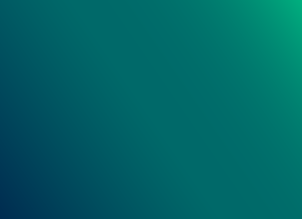 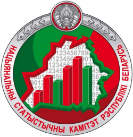 33
ГЛАВНОЕ СТАТИСТИЧЕСКОЕ УПРАВЛЕНИЕ 
ГОМЕЛЬСКОЙ ОБЛАСТИ
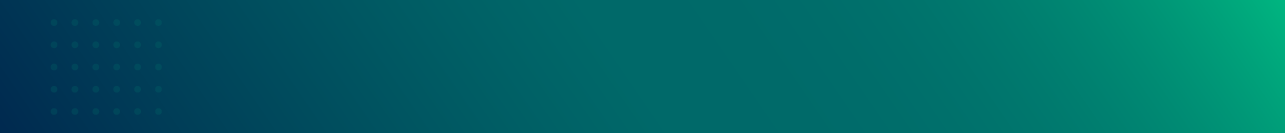 Раздел I «Сведения о деятельности организации по видам экономической деятельности»
Секции B, C, D и E. Изменения
В ч.3 п.30 Указаний дано определение, что является моментом включения произведенной продукции, выполненных работ, оказанных услуг в состав готовой продукции (работ, услуг): 
для продукции, сданной на склад готовой продукции, – дата, указанная на первичном учетном документе, подтверждающем передачу продукции на склад;
для продукции, подлежащей сдаче заказчику (покупателю) на месте согласно заключенному договору, – дата подписания заказчиком (покупателем) акта приема-передачи. Продукция, не оформленная актом приема-передачи, остается в составе незавершенного производства и в состав готовой продукции не включается;
для продукции, согласно техническим условиям и заключенному договору признающейся готовой только после осуществления установки (монтажа), – дата подписания заказчиком акта выполненных работ по установке (монтажу);
при отсутствии в организации склада готовой продукции – дата отгрузки продукции заказчику (покупателю);
для бестарного хранения муки, крупы, комбикормов и тому подобного – дата оформления приемо-сдаточных и других первичных учетных документов о поступлении продукции в бункеры готовой продукции;
для выполненных работ, оказанных услуг – дата подписания заказчиком акта выполненных работ (оказанных услуг).
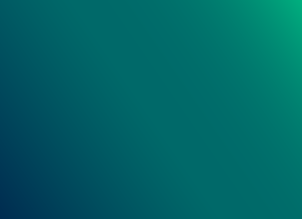 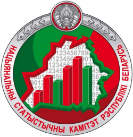 34
ГЛАВНОЕ СТАТИСТИЧЕСКОЕ УПРАВЛЕНИЕ 
ГОМЕЛЬСКОЙ ОБЛАСТИ
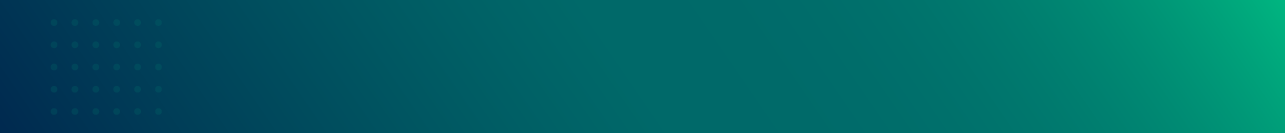 Раздел I «Сведения о деятельности организации по видам экономической деятельности»
Секции B, C, D и E. Изменения, нюансы
В объем промышленного производства включается стоимость: 
готовых изделий, произведенных всеми структурными подразделениями организации,:
- предназначенных для реализации другим юридическим или физическим лицам, 
-	в пределах юридического лица переданных для дальнейшего использования при осуществлении видов экономической деятельности, не включенных в разделы с 05 по 39 ОКРБ 005-2011, - в форме 4-у за январь-сентябрь 2023 г. эти данные отражались по строке 12
-	в пределах юридического лица выданных своим работникам в счет оплаты труда, 
-	в пределах юридического лица зачисленных в состав собственных основных средств 
полуфабрикатов собственного производства и продукции вспомогательных производств (ремонтных цехов и участков и тому подобного), реализованных другим юридическим или физическим лицам; 
электрической и тепловой энергии (пара и горячей воды),: 
-	отпущенной другим юридическим или физическим лицам,
-	в пределах юридического лица отпущенной для дальнейшего использования при осуществлении видов экономической деятельности, не включенных в разделы с 05 по 39 ОКРБ 005-2011, - в форме 4-у за январь-сентябрь 2023 г. эти данные отражались по строке 12
выполненных работ, оказанных услуг другим юридическим или физическим лицам;
тары, произведенной для отгрузки другим юридическим или физическим лицам (подробнее о включении стоимости тары в объем промышленного производства - в абзаце 6 ч.6 п.30);
работ по ремонту тары заказчика с включением стоимости израсходованных на ремонт материалов организации. Стоимость ремонтируемой тары, а также материалов заказчика, израсходованных на ремонт тары, в объем промышленного производства не включается.
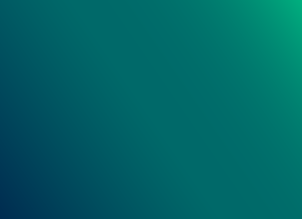 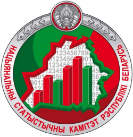 35
ГЛАВНОЕ СТАТИСТИЧЕСКОЕ УПРАВЛЕНИЕ 
ГОМЕЛЬСКОЙ ОБЛАСТИ
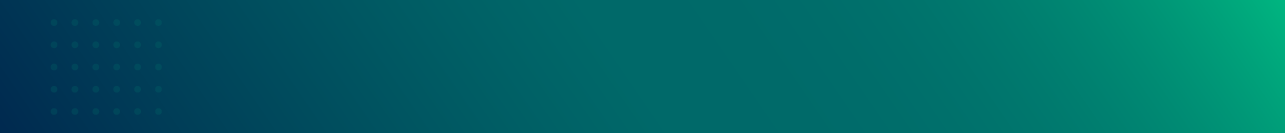 Раздел I «Сведения о деятельности организации по видам экономической деятельности»
Секции B, C, D и E.  Нюансы
В объем промышленного производства не включается стоимость: 
продукции и полуфабрикатов собственного производства, не соответствующих требованиям стандартов, технических условий или иных технических нормативных правовых актов, предусмотренным договором, даже если они реализованы другим юридическим или физическим лицам;
товарно-материальных ценностей, приобретенных в качестве товаров для реализации (их приобретение учитывается на счете бухгалтерского учета 41 «Товары»), а также стоимость проданных излишков сырья и материалов, приобретение которых учитывалось на счетах бухгалтерского учета производственных запасов;
продукции собственного производства, подлежащей лабораторному анализу или выборочным испытаниям, в тех случаях, когда согласно требованиям стандартов или технических условий испытания проходит не вся продукция, а только ее часть. Если после проведения лабораторного анализа или испытаний продукция предназначается для реализации, то она подлежит включению в объем промышленного производства в том отчетном периоде, когда закончен лабораторный анализ или испытания при соблюдении остальных требований готовности продукции;
изделий, приобретаемых для комплектации выпускаемой продукции, не требующих затрат по их обработке или сборке и стоимость которых не учитывается в себестоимости конечной промышленной продукции, а подлежит возмещению покупателями отдельно.
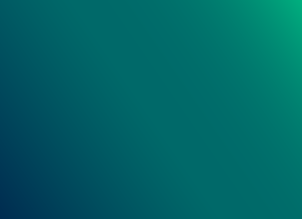 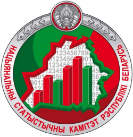 36
ГЛАВНОЕ СТАТИСТИЧЕСКОЕ УПРАВЛЕНИЕ 
ГОМЕЛЬСКОЙ ОБЛАСТИ
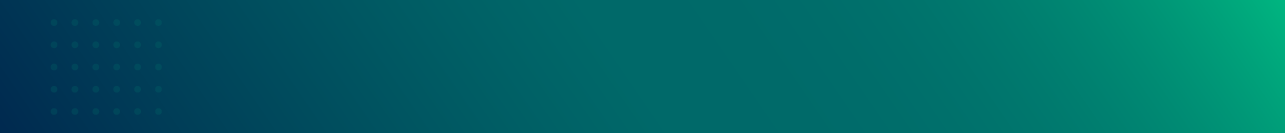 Раздел I «Сведения о деятельности организации по видам экономической деятельности»
Секции B, C, D и E.  Нюансы
Стоимостная оценка объема промышленного производства осуществляется в фактических отпускных ценах (ценах отгрузки), сформированных на условиях франко-станция отправления.
Если на продукцию применяются только цены, сформированные на условиях франко-станция назначения, то стоимость транспортировки продукции от станции отправления до станции назначения исключается из объема промышленного производства, кроме случаев, когда доставка осуществляется собственными силами организации и при этом стоимость доставки не формируется индивидуально под каждый договор и не выделена в договоре отдельно.
Если на продукцию применяются только цены, сформированные на условиях франко-склад изготовителя, то объем промышленного производства отражается по этим ценам.
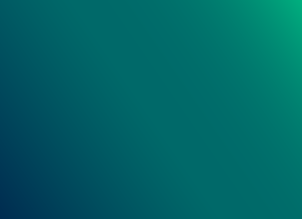 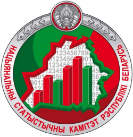 37
ГЛАВНОЕ СТАТИСТИЧЕСКОЕ УПРАВЛЕНИЕ 
ГОМЕЛЬСКОЙ ОБЛАСТИ
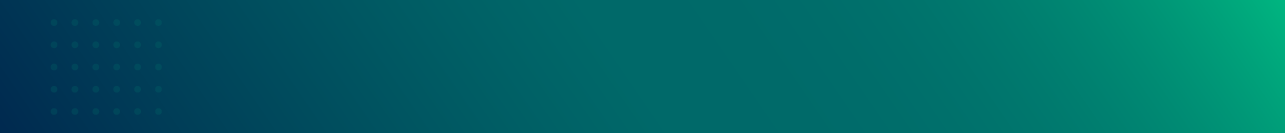 Раздел I «Сведения о деятельности организации по видам экономической деятельности»
Секции B, C, D и E. Изменения
В ч.12 и ч.13 п.30 Указаний уточнен порядок отражения данных о возвращенной продукции, подвергшейся в отчетном году доработке.
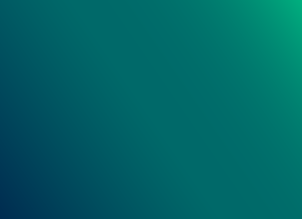 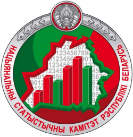 38
ГЛАВНОЕ СТАТИСТИЧЕСКОЕ УПРАВЛЕНИЕ 
ГОМЕЛЬСКОЙ ОБЛАСТИ
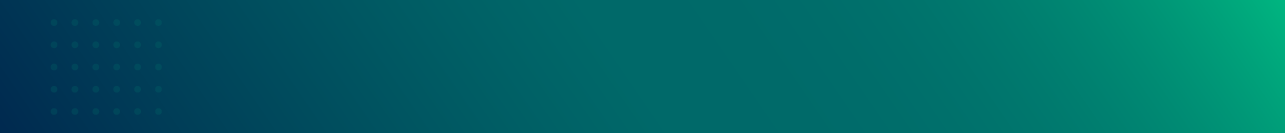 Раздел I «Сведения о деятельности организации по видам экономической деятельности»
Секции B, C, D и E. Изменения
В ч.15 и ч.16 п.30 Указаний определен порядок отражения объема промышленного производства организацией, являющейся собственником сырья, материалов, переданных в переработку (обработку) другому юридическому лицу или индивидуальному предпринимателю:
организация, являющаяся собственником сырья, материалов, переданных в переработку (обработку) другому юридическому лицу или индивидуальному предпринимателю в целях выполнения всего процесса производства продукции, получившая обратно готовую продукцию и реализующая ее от своего имени без дополнительной переработки (обработки), не включает стоимость этой продукции в объем промышленного производства.
Данные о такой деятельности отражаются по соответствующим подклассам разделов 46 и 47 ОКРБ 005-2011.
организация, являющаяся собственником сырья, материалов, переданных в переработку (обработку) другому юридическому лицу или индивидуальному предпринимателю в целях выполнения части процесса производства продукции, включает в объем промышленного производства стоимость готовой продукции за вычетом стоимости оказанных услуг другим юридическим лицом или индивидуальным предпринимателем по переработке (обработке) этого сырья, материалов
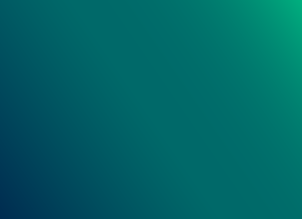 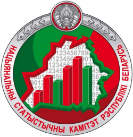 39
ГЛАВНОЕ СТАТИСТИЧЕСКОЕ УПРАВЛЕНИЕ 
ГОМЕЛЬСКОЙ ОБЛАСТИ
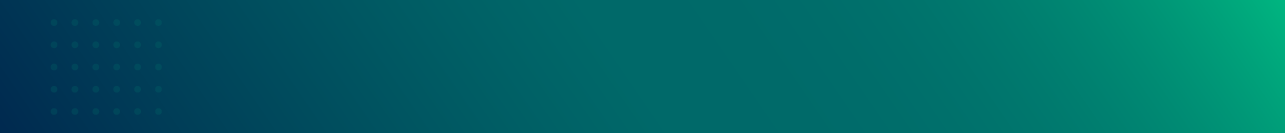 Раздел I «Сведения о деятельности организации по видам экономической деятельности»
Секции B, C, D и E. Изменения
В ч.23 п.30 Указаний уточнен порядок включения в объем промышленного производства стоимости готовой продукции, в случае колебания цен на дату сдачи ее на склад готовой продукции.
В этом случае используется средневзвешенная цена отгрузки на данную продукцию в месяце ее производства. 
При отсутствии отгрузки данной продукции в месяце ее производства используется цена последней отгрузки в отчетном периоде на данную продукцию, но не ниже фактической себестоимости.
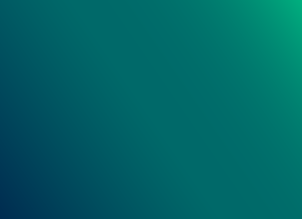 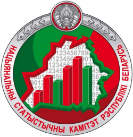 40
ГЛАВНОЕ СТАТИСТИЧЕСКОЕ УПРАВЛЕНИЕ 
ГОМЕЛЬСКОЙ ОБЛАСТИ
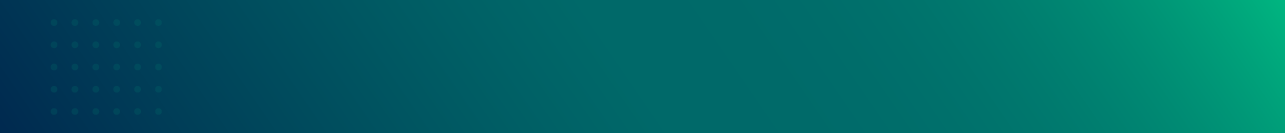 Раздел I «Сведения о деятельности организации по видам экономической деятельности»
Секции B, C, D и E. Изменения
В ч.26 п.30 Указаний уточнен порядок включения в объем промышленного производства стоимости готовой продукции (работ, услуг), переданной (выполненных, оказанных) другим юридическим или физическим лицам безвозмездно, в пределах юридического лица переданная для дальнейшего использования при осуществлении видов эк. деятельности, не включенных в разделы с 05 по 39 ОКРБ 005-2011, выданной своим работникам в счет оплаты труда, зачисленной в состав собственных основных средств.
В этом случае готовая продукция (работы, услуги) включаются в объем промышленного производства по средневзвешенной цене отгрузки на аналогичную продукцию (работы, услуги) в месяце ее производства (их выполнения, оказания). 
При отсутствии отгрузки аналогичной продукции (работ, услуг) в месяце ее производства (их выполнения, оказания) используется цена последней отгрузки в отчетном периоде на аналогичную продукцию (работы, услуги), но не ниже фактической себестоимости.
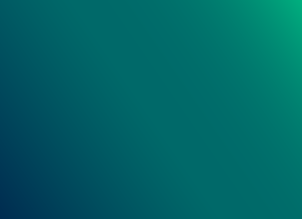 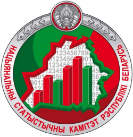 41
ГЛАВНОЕ СТАТИСТИЧЕСКОЕ УПРАВЛЕНИЕ 
ГОМЕЛЬСКОЙ ОБЛАСТИ
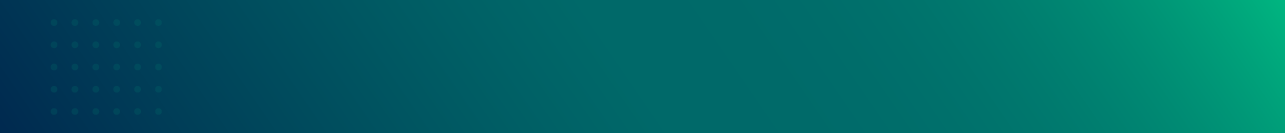 Раздел I «Сведения о деятельности организации по видам экономической деятельности»
Секции B, C, D и E. Изменения
В ч.39 и ч.40 п.30 Указаний приведен порядок отражения деятельности посредников и агентов, принимающих участие в организации продаж и распределении газа посредством газораспределительных систем, находящихся под управлением других юридических лиц, а также деятельности по продаже газообразного топлива по трубопроводам.
Данная деятельность классифицируется в подклассе 35230 ОКРБ 005-2011.
Стоимость работ (услуг) по распределению и продаже газообразного топлива отражается без стоимости покупного газа.
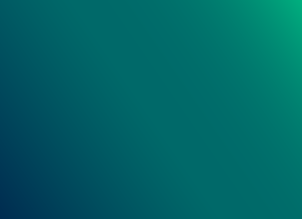 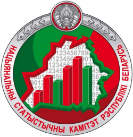 42
ГЛАВНОЕ СТАТИСТИЧЕСКОЕ УПРАВЛЕНИЕ 
ГОМЕЛЬСКОЙ ОБЛАСТИ
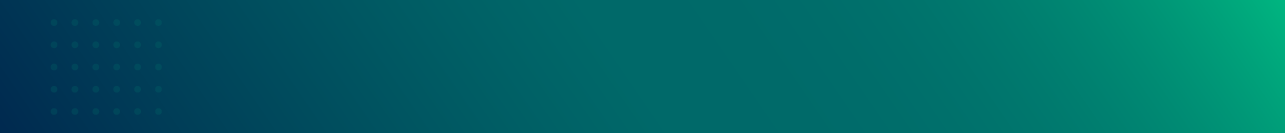 Раздел I «Сведения о деятельности организации по видам экономической деятельности»
Секции B, C, D, E и M. Нюансы
Выполнение научно-исследовательских, опытно-конструкторских и опытно-технологических работ (НИОКТР)
в области промышленности
данные об опытных образцах, являющихся конечным этапом выполнения НИОКТР, имущественные права на которые принадлежат организации, включаются в объем промышленного производства только при наличии документов, подтверждающих их соответствие требованиям стандартов, сертификатов или других документов, удостоверяющих их качество
в области научной и технической деятельности 
организация, выполняющая НИОКТР, отражает стоимость НИОКТР (их этапов), выполненных только собственными силами (без учета стоимости работ, выполненных соисполнителями) по договорам на выполнение НИОКТР, принятых заказчиком по актам сдачи-приемки НИОКТР (их этапов), оформленным в установленном порядке 
при осуществлении научной и технической деятельности не отражается стоимость НИОКТР, если имущественные права на результаты НИОКТР принадлежат организации
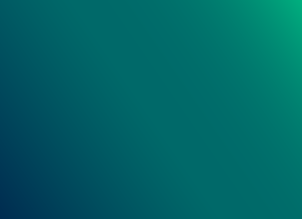 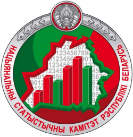 43
ГЛАВНОЕ СТАТИСТИЧЕСКОЕ УПРАВЛЕНИЕ 
ГОМЕЛЬСКОЙ ОБЛАСТИ
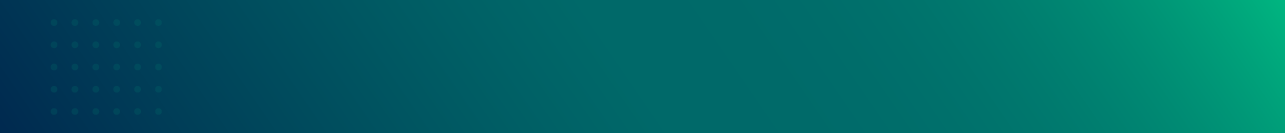 Раздел I «Сведения о деятельности организации по видам экономической деятельности»
Секция F. Нюансы
данные отражаются без учета стоимости работ, выполненных привлеченными организациями по договору субподряда
стоимость выполненных собственными силами работ по строительству отражается по соответствующим подклассам секции F исходя из предмета договора подряда на основании данных акта сдачи-приемки выполненных строительных и иных специальных монтажных работ и других первичных учетных и иных документов, оформленных в установленном порядке
если выполняется весь комплекс строительных работ при строительстве зданий (от сноса старого здания и рытья котлована до покраски крыши нового здания), то указывается подкласс 41200
если выполняются общестроительные работы на объектах гражданского строительства (автомобильные и железные дороги, метро, мосты, тоннели, трубопроводы, линии электропередач и телекоммуникаций, прочие инженерные сооружения), то указывается соответствующий подкласс раздела 42 
если выполняются специальные строительные работы, то указывается соответствующий подкласс раздела 43
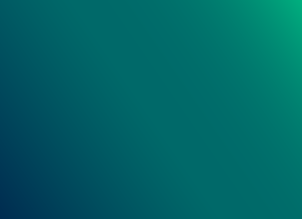 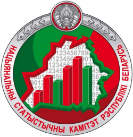 44
ГЛАВНОЕ СТАТИСТИЧЕСКОЕ УПРАВЛЕНИЕ 
ГОМЕЛЬСКОЙ ОБЛАСТИ
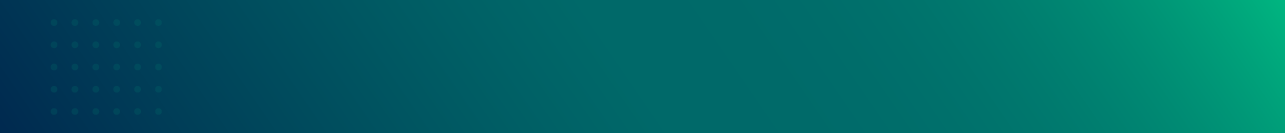 Раздел I «Сведения о деятельности организации по видам экономической деятельности»
Секция F. Нюансы
Разницу между продажной и сформированной (фактической) стоимостью здания (части здания) отражает в графе 1:
по подклассу 41100 организация, осуществляющая только функции заказчика при строительстве зданий и реализующая в дальнейшем здание (часть здания) другим юридическим или физическим лицам;

по подклассу 41200 организация строительства (т.е. основной вид экономической деятельности классифицируется в секции F, за исключением подклассов 41100 и 43992), осуществляющая функции застройщика при строительстве зданий и реализующая в дальнейшем здание (часть здания) другим юридическим или физическим лицам.
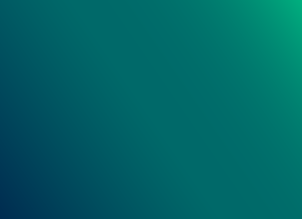 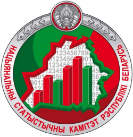 45
ГЛАВНОЕ СТАТИСТИЧЕСКОЕ УПРАВЛЕНИЕ 
ГОМЕЛЬСКОЙ ОБЛАСТИ
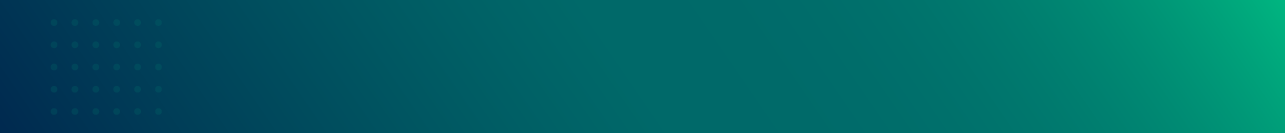 Раздел I «Сведения о деятельности организации по видам экономической деятельности»
Секция F. Изменения, нюансы
Организация, осуществляющая общестроительные и специальные работы по строительству зданий, сооружений и иных объектов строительства, не отражает стоимость монтируемого и ремонтируемого на объекте строительства оборудования, а также стоимость приобретенных или изготовленных на стройке деталей для укомплектования оборудования.
Организация строительства (т.е. основной вид экономической деятельности классифицируется в секции F, за исключением подклассов 41100 и 43992) отражает по строке 11 в графе 1 по соответствующим подклассам секции С «Обрабатывающая промышленность» ОКРБ 005-2011 стоимость материалов, произведенных в подсобных производствах данной организации и использованных при выполнении работ по строительству в пределах юридического лица (ч.11 п.32 Указаний). 
В форме 4-у за январь-сентябрь 2023 г. эти данные отражались по строке 12.
Стоимость этих материалов не исключается из стоимости подрядных работ, выполненных собственными силами.
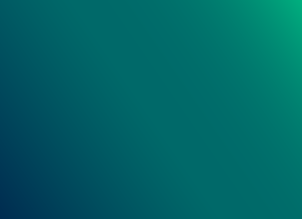 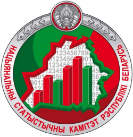 46
ГЛАВНОЕ СТАТИСТИЧЕСКОЕ УПРАВЛЕНИЕ 
ГОМЕЛЬСКОЙ ОБЛАСТИ
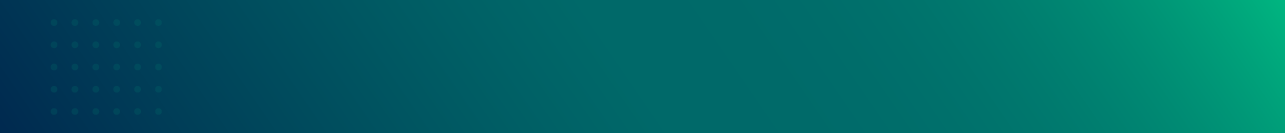 Раздел I «Сведения о деятельности организации по видам экономической деятельности»
Секция F. Нюансы
Организация, не являющаяся организацией строительства не отражает стоимость:
строительно-монтажных работ по зданиям и сооружениям, выполненных собственными силами (хозяйственным способом) и способствующих формированию собственного основного капитала;
работ по ремонту собственных или арендованных зданий, сооружений, оборудования, затраты по которым учитываются в бухгалтерском учете на счетах затрат на производство продукции (работ, услуг) по основному виду экономической деятельности.
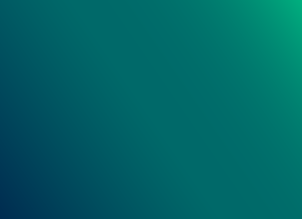 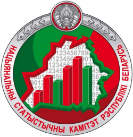 47
ГЛАВНОЕ СТАТИСТИЧЕСКОЕ УПРАВЛЕНИЕ 
ГОМЕЛЬСКОЙ ОБЛАСТИ
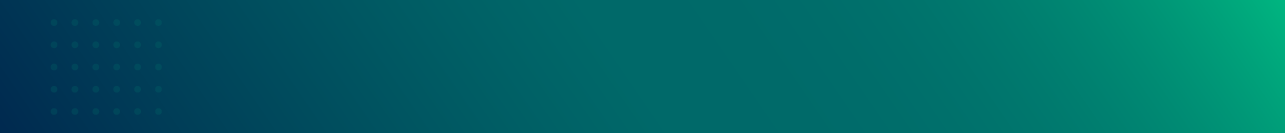 Раздел I «Сведения о деятельности организации по видам экономической деятельности»
Секция G. Изменения, нюансы
В абз. 2 ч.1 п.34 Указаний даны разъяснения об отражении валового дохода без учета товаров, возвращенных покупателем (поверенным, комиссионером).
При осуществлении оптовой и розничной торговли (группы 451, 453, 454 (кроме подкласса 45403), разделы 46 и 47) в графе 1 отражаются:
валовой доход по отгруженным товарам (без учета товаров, возвращенных покупателем (поверенным, комиссионером)), который исчисляется как разница между продажной и покупной стоимостью товаров за вычетом налогов и сборов, исчисляемых из выручки, вывозных таможенных пошлин 
стоимость оказанных услуг в размере вознаграждения при осуществлении сделки в интересах другого лица, в том числе на основании договоров поручения, комиссии. 

В случае получения при расчете валового дохода данных, равных нулю, в графе 1 проставляется ноль, данных меньше нуля – отрицательное значение. 
При невозможности распределения валового дохода по розничной и оптовой торговле по видам экономической деятельности допускается его распределение в соответствии со структурой товарооборота в общем объеме товарооборота организации.
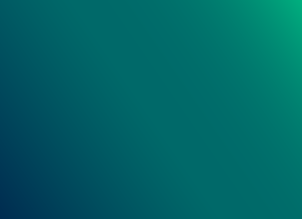 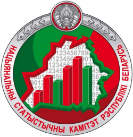 48
ГЛАВНОЕ СТАТИСТИЧЕСКОЕ УПРАВЛЕНИЕ 
ГОМЕЛЬСКОЙ ОБЛАСТИ
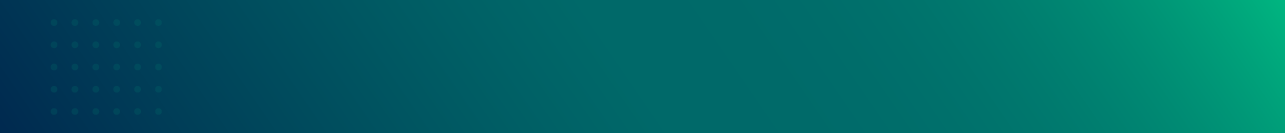 Раздел I «Сведения о деятельности организации по видам экономической деятельности»
Секция G. Нюансы
организация, осуществляющая оптовую торговлю отходами, являющимися вторичными материальными ресурсами, отражает валовой доход, включая компенсацию, выплачиваемую государственным учреждением «Оператор вторичных материальных ресурсов» 
организация, осуществляющая розничную торговлю и реализующая другим юридическим или физическим лицам через свои торговые объекты товары несобственного производства, отражает валовой доход по соответствующим подклассам раздела 47 
организация, являющаяся производителем продукции, реализующая другим юридическим или физическим лицам через свои торговые объекты продукцию собственного производства, отражает торговую наценку, включаемую в цену реализации собственной продукции, по соответствующим подклассам раздела 47
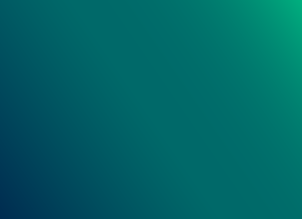 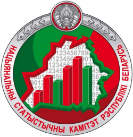 49
ГЛАВНОЕ СТАТИСТИЧЕСКОЕ УПРАВЛЕНИЕ 
ГОМЕЛЬСКОЙ ОБЛАСТИ
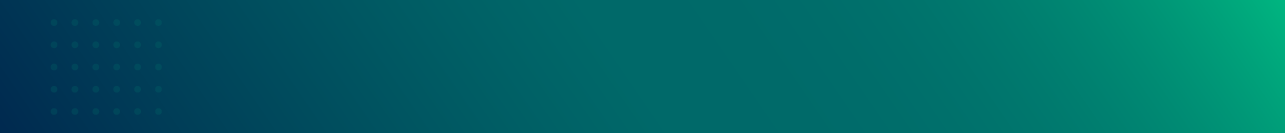 Раздел I «Сведения о деятельности организации по видам экономической деятельности»
Секция G. Изменения, нюансы
В ч.6 п.34 Указаний уточнен порядок отражения объема производства продукции (работ, услуг) организацией, являющейся собственником сырья, материалов, переданных в переработку (обработку) другому юридическому лицу или индивидуальному предпринимателю.

Организация, являющаяся собственником сырья, материалов (приобретенных или собственного производства), переданных в переработку (обработку) другим юридическим лицам или индивидуальным предпринимателям в целях выполнения всего процесса производства продукции, отражает валовой доход по реализованным без дополнительной переработки (обработки) товарам, произведенным на давальческих условиях, без стоимости переработанного давальческого сырья и оплаты услуг по его переработке (обработке):
другим юридическим лицам или индивидуальным предпринимателям – по соответствующим подклассам раздела 46 
физическим лицам (кроме индивидуальных предпринимателей) – по соответствующим подклассам раздела 47
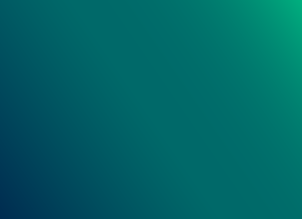 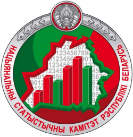 50
ГЛАВНОЕ СТАТИСТИЧЕСКОЕ УПРАВЛЕНИЕ 
ГОМЕЛЬСКОЙ ОБЛАСТИ
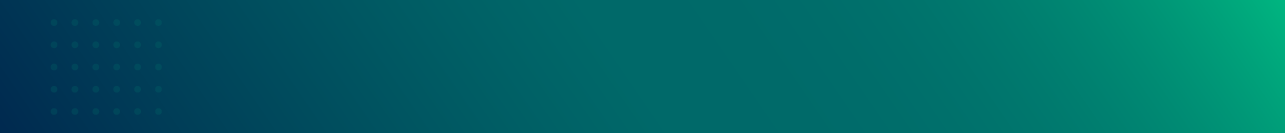 Раздел I «Сведения о деятельности организации по видам экономической деятельности»
Секция G. Нюансы
Организация, осуществляющая розничную торговлю и реализующая другим юридическим или физическим лицам через свои торговые объекты продукцию, изготовленную в заготовочных объектах (цехах), созданных при торговых объектах (например, кондитерские, хлебобулочные, кулинарные и тому подобные изделия и полуфабрикаты), отражает стоимость реализованной продукции собственного производства в отпускных ценах, включая торговую наценку, по соответствующим подклассам раздела 47.
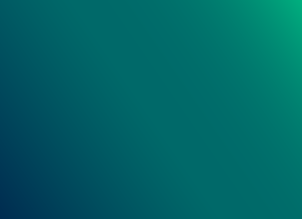 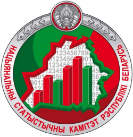 51
ГЛАВНОЕ СТАТИСТИЧЕСКОЕ УПРАВЛЕНИЕ 
ГОМЕЛЬСКОЙ ОБЛАСТИ
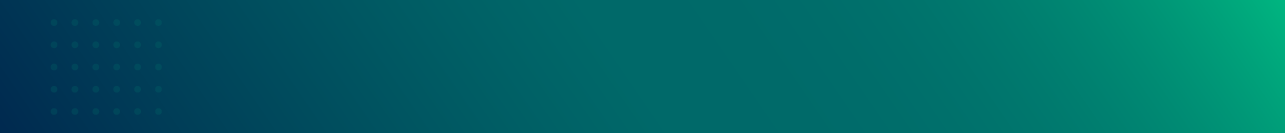 Раздел I «Сведения о деятельности организации по видам экономической деятельности»
Секция Н. Нюансы
При осуществлении деятельности грузового автомобильного транспорта и предоставлении услуг по переезду (группа 494) отражается стоимость оказанных услуг: 
по перевозке грузов, выполненных на коммерческой основе (за плату) для других юридических или физических лиц автомобильным грузовым транспортным средством:
состоящим на балансе (в том числе переданным по договору аренды транспортного средства с экипажем) 
принятым по договору аренды транспортного средства без экипажа 
приобретенным по договору финансовой аренды (лизинга) 
на основании договора автомобильной перевозки груза или на иных законных основаниях; 
по доставке собственной продукции (товаров) до покупателя (другого юридического или физического лица) в случае, если заключается договор, в котором стоимость доставки выделена отдельно и не включена в отпускную цену реализуемой продукции (товаров);
по перевозке грузов, выполненных за плату для других юридических или физических лиц по разовым заказам на автомобильную перевозку грузов, в том числе по заявлениям (заявкам) или другим документам своих работников.
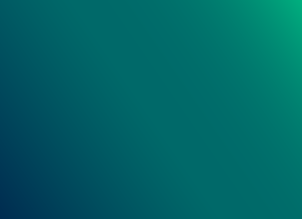 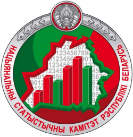 52
ГЛАВНОЕ СТАТИСТИЧЕСКОЕ УПРАВЛЕНИЕ 
ГОМЕЛЬСКОЙ ОБЛАСТИ
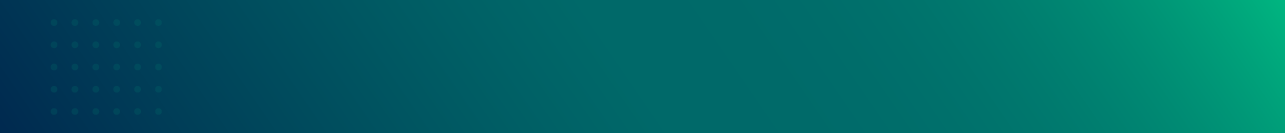 Раздел I «Сведения о деятельности организации по видам экономической деятельности»
Секция N. Изменения
В ч.4 п.42 Указаний уточнен порядок отражения объема производства продукции (работ, услуг) при осуществлении туроператорской деятельности.
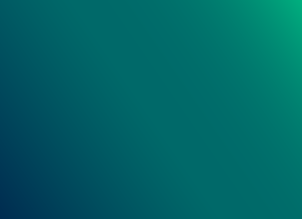 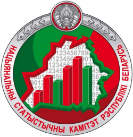 53
ГЛАВНОЕ СТАТИСТИЧЕСКОЕ УПРАВЛЕНИЕ 
ГОМЕЛЬСКОЙ ОБЛАСТИ
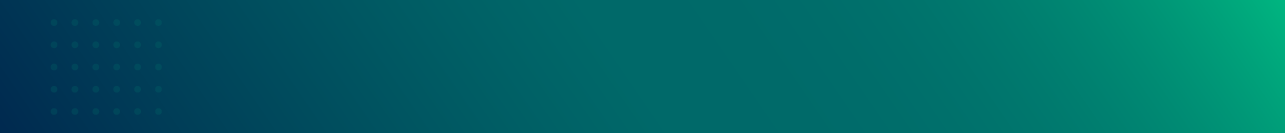 Раздел I «Сведения о деятельности организации по видам экономической деятельности»
Секция R. Изменения, нюансы
В ч.2 п.44 Указаний уточнен порядок отражения объема производства продукции (работ, услуг) при осуществлении деятельности по организации азартных игр.
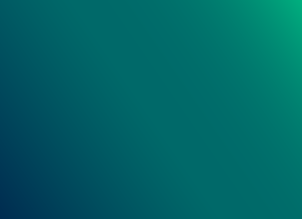 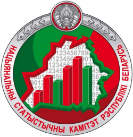 54
ГЛАВНОЕ СТАТИСТИЧЕСКОЕ УПРАВЛЕНИЕ 
ГОМЕЛЬСКОЙ ОБЛАСТИ
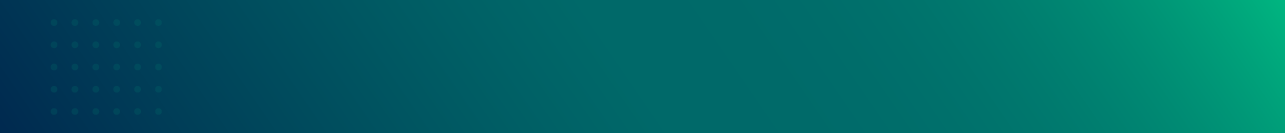 Раздел II «Отдельные сведения о деятельности организации по производству промышленной продукции (работ, услуг)»
Таблица 2. Общие положения
бланк без изменений
раздел заполняют организации, осуществляющие деятельность в области промышленности (разделы с 05 по 39 ОКРБ 005-2011)
организация, в структуру которой входят подразделения, расположенные на другой территории, раздел II заполняет только в отчете по организации в целом
единица измерения: тысяч рублей в целых числах
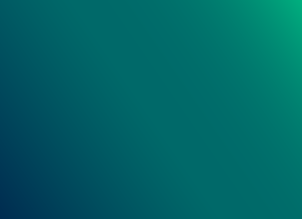 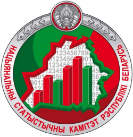 55
ГЛАВНОЕ СТАТИСТИЧЕСКОЕ УПРАВЛЕНИЕ 
ГОМЕЛЬСКОЙ ОБЛАСТИ
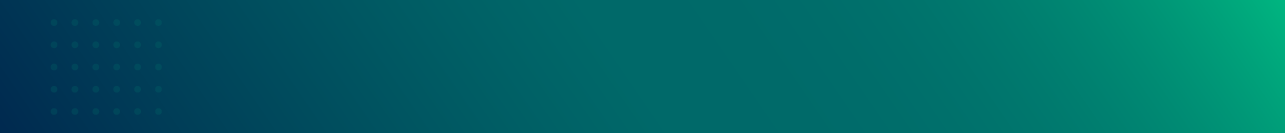 Раздел II «Отдельные сведения о деятельности организации по производству промышленной продукции (работ, услуг)»
Строки 45 и 46. Изменения
В ч.2 п.48 Указаний уточнено, что включается в объем отгруженной промышленной продукции (работ, услуг).
В объем отгруженной промышленной продукции (работ, услуг) включается  стоимость: 
готовой промышленной продукции собственного производства:
фактически отгруженной другим юридическим или физическим лицам; 
в пределах юридического лица: 
переданной для дальнейшего использования при осуществлении видов экономической деятельности, не включенных в разделы с 05 по 39 ОКРБ 005-2011, 
выданной своим работникам в счет оплаты труда, 
зачисленной в состав собственных основных средств;
выполненных работ, оказанных услуг другим юридическим или физическим лицам.
55
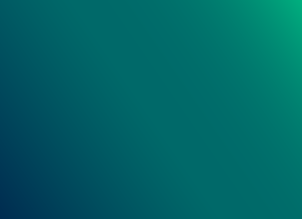 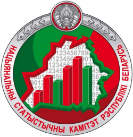 02
ГЛАВНОЕ СТАТИСТИЧЕСКОЕ УПРАВЛЕНИЕ 
ГОМЕЛЬСКОЙ ОБЛАСТИ
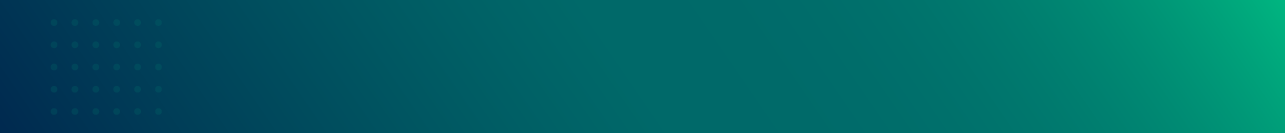 Раздел II «Отдельные сведения о деятельности организации по производству промышленной продукции (работ, услуг)»
Строки 45 и 46. Нюансы
объем отгруженной промышленной продукции (работ, услуг) собственного производства отражается в фактических отпускных ценах за вычетом налогов и сборов, исчисляемых из выручки, включая средства, полученные из бюджета в связи с государственным регулированием цен и тарифов, на покрытие убытков, на возмещение затрат на производство
стоимость транспортировки отгруженной промышленной продукции от станции отправления до станции назначения исключается из объема отгруженной промышленной продукции (работ, услуг), кроме случаев, когда доставка осуществляется собственными силами организации и при этом стоимость доставки не формируется индивидуально под каждый договор и не выделена в договоре отдельно
если на продукцию применяются только цены, сформированные на условиях франко-склад изготовителя, то объем отгруженной промышленной продукции (работ, услуг) отражается по этим ценам
промышленная продукция собственного производства, реализованная другим юридическим или физическим лицам через свои торговые объекты, включается в объем отгруженной промышленной продукции (работ, услуг) по ценам реализации за вычетом налогов и сборов, исчисляемых из выручки, торговой наценки
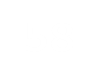 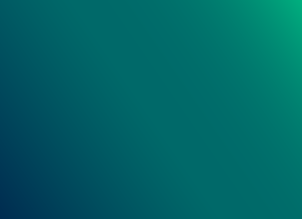 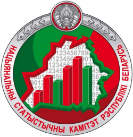 02
57
ГЛАВНОЕ СТАТИСТИЧЕСКОЕ УПРАВЛЕНИЕ 
ГОМЕЛЬСКОЙ ОБЛАСТИ
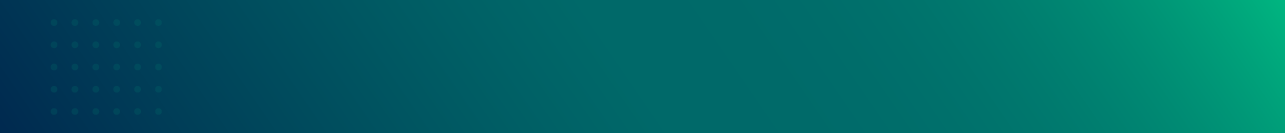 Раздел II «Отдельные сведения о деятельности организации по производству промышленной продукции (работ, услуг)»
Строки 45 и 46. Нюансы
Давальческое сырье
Промышленная продукция, произведенная из давальческого сырья, в объем отгруженной промышленной продукции (работ, услуг) включается по стоимости переработки (обработки) без учета стоимости переработанного давальческого сырья.
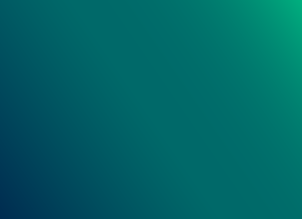 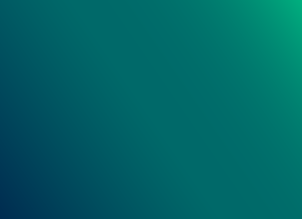 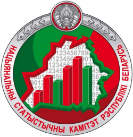 58
58
ГЛАВНОЕ СТАТИСТИЧЕСКОЕ УПРАВЛЕНИЕ 
ГОМЕЛЬСКОЙ ОБЛАСТИ
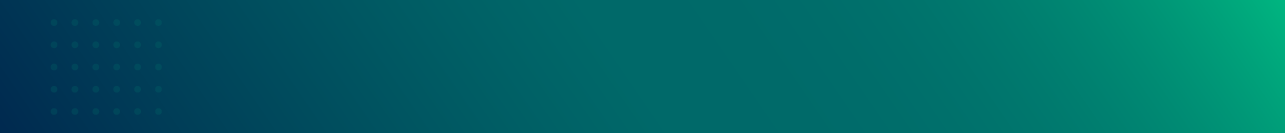 Соответствия. Нюансы
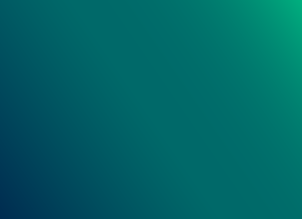 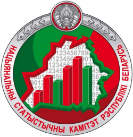 59
ГЛАВНОЕ СТАТИСТИЧЕСКОЕ УПРАВЛЕНИЕ 
ГОМЕЛЬСКОЙ ОБЛАСТИ
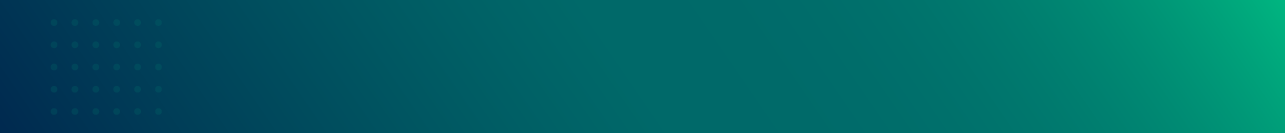 Раздел II «Отдельные сведения о деятельности организации по производству промышленной продукции (работ, услуг)»
Строки 45 и 46. Нюансы
Стоимость промышленной продукции, которая в соответствии с договором, оплачивается заказчиком поэтапно в зависимости от степени ее готовности, включается в объем отгруженной промышленной продукции (работ, услуг), когда ее производство полностью завершено и она отгружена заказчику.
Отличие от отражения данных в разделе I:
Данные о продукции (работах, услугах) с длительным циклом производства (выполнения, оказания), по которой (которым) расчеты с заказчиками ведутся отдельными этапами в соответствии с заключенными договорами, включаются в объем промышленного производства по стоимости законченных и принятых заказчиком в установленном порядке этапов.
(ч.10 п.30 Указаний)
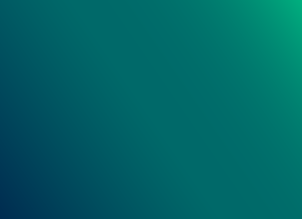 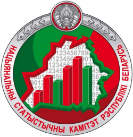 60
ГЛАВНОЕ СТАТИСТИЧЕСКОЕ УПРАВЛЕНИЕ 
ГОМЕЛЬСКОЙ ОБЛАСТИ
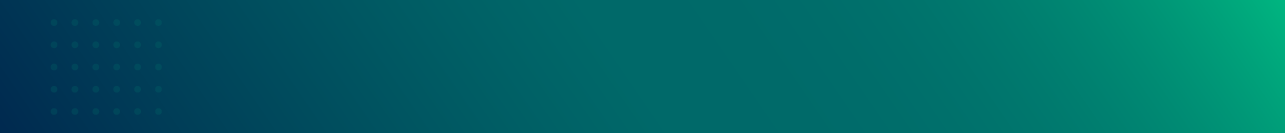 Раздел II «Отдельные сведения о деятельности организации по производству промышленной продукции (работ, услуг)»
Строки 45 и 46. Изменения
В ч.12 п.48 Указаний уточнен порядок включения в объем отгруженной промышленной продукции (работ, услуг) продукции (работ, услуг), переданной (выполненных, оказанных) другим юридическим или физическим лицам безвозмездно, в пределах юридического лица переданной для дальнейшего использования при осуществлении видов экономической деятельности, не включенных в разделы с 05 по 39 ОКРБ 005-2011, выданной своим работникам в счет оплаты труда, зачисленной в состав собственных основных средств.
В данном случае промышленная продукция (работы, услуги) включаются по средневзвешенной цене отгрузки на аналогичную промышленную продукцию (услуги промышленного характера) в месяце ее отгрузки (их выполнения, оказания). 
При отсутствии отгрузки аналогичной промышленной продукции (работ, услуг) в месяце ее отгрузки (их выполнения, оказания) используется цена последней отгрузки в отчетном периоде на аналогичную промышленную продукцию (работы, услуги), но не ниже фактической себестоимости.
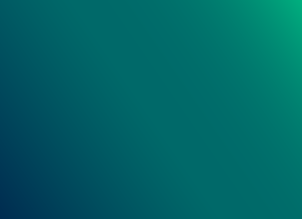 61
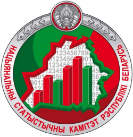 ГЛАВНОЕ СТАТИСТИЧЕСКОЕ УПРАВЛЕНИЕ 
ГОМЕЛЬСКОЙ ОБЛАСТИ
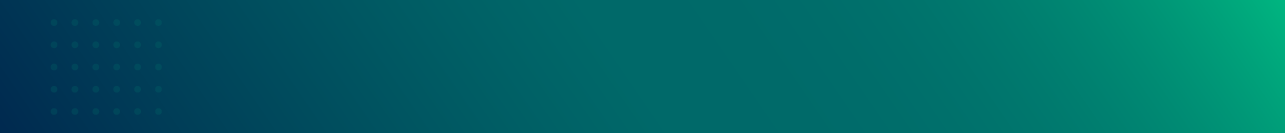 Раздел II «Отдельные сведения о деятельности организации по производству промышленной продукции (работ, услуг)»
Строки 45 и 46. Изменения
В ч.17 и ч.18 п.48 Указаний определен порядок отражения данных организацией, являющейся собственником сырья, материалов, переданных в переработку (обработку) другому юридическому лицу или индивидуальному предпринимателю.
организация, являющаяся собственником сырья, материалов, переданных в переработку (обработку) другому юридическому лицу или индивидуальному предпринимателю в целях выполнения всего процесса производства  продукции, получившая обратно готовую продукцию и реализующая ее от своего имени без дополнительной переработки (обработки), не включает стоимость этой продукции в объем отгруженной продукции (работ, услуг)
организация, являющаяся собственником сырья, материалов, переданных в переработку (обработку) другому юридическому лицу или индивидуальному предпринимателю в целях выполнения части процесса производства продукции, отражает данные об объеме отгруженной продукции (работ, услуг) за вычетом стоимости оказанных услуг другим юридическим лицом или индивидуальным предпринимателем по переработке (обработке) этого сырья, материалов
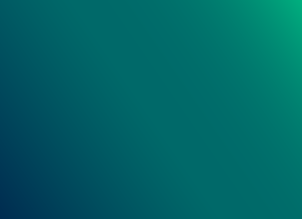 62
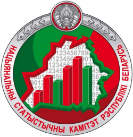 02
ГЛАВНОЕ СТАТИСТИЧЕСКОЕ УПРАВЛЕНИЕ 
ГОМЕЛЬСКОЙ ОБЛАСТИ
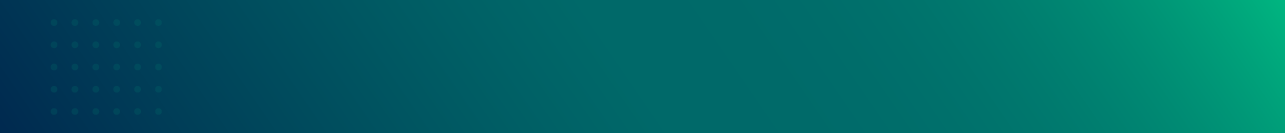 Собственник давальческого сырья в 4-у. Соответствия
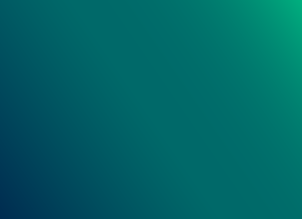 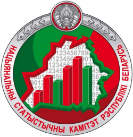 63
ГЛАВНОЕ СТАТИСТИЧЕСКОЕ УПРАВЛЕНИЕ 
ГОМЕЛЬСКОЙ ОБЛАСТИ
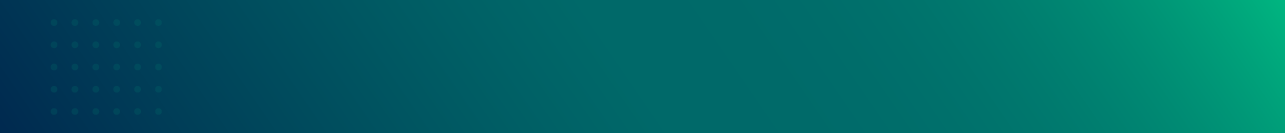 Раздел III «Отдельные сведения о деятельности организации в области инноваций, научных исследований и разработок»
Таблицы 3 и 4. Общие положения
бланк без изменений
организация, в структуру которой входят подразделения, расположенные на другой территории, раздел II заполняет только в отчете по организации в целом
единица измерения в таблице 4: тысяч рублей в целых числах
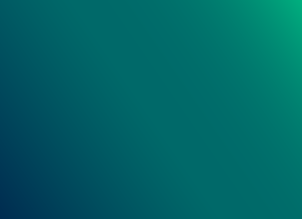 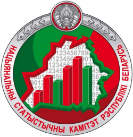 64
ГЛАВНОЕ СТАТИСТИЧЕСКОЕ УПРАВЛЕНИЕ 
ГОМЕЛЬСКОЙ ОБЛАСТИ
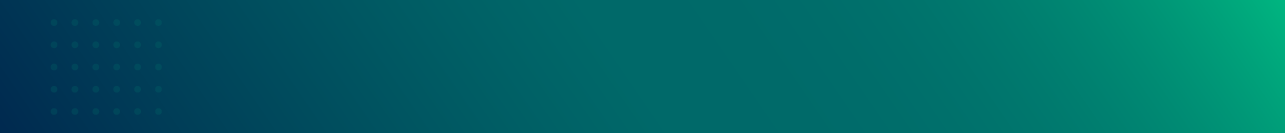 Раздел III «Отдельные сведения о деятельности организации в области инноваций, научных исследований и разработок»
Таблицы 3 и 4. Нюансы
Таблица 3 заполняется:
если основным видом экономической деятельности организации является деятельность в области промышленности (разделы с 05 по 39 ОКРБ 005-2011);
если организация в отчетном периоде осуществляла затраты на продуктовые инновации и (или) инновации бизнес-процесса
Таблица 4 заполняется:
вне зависимости от основного вида экономической деятельности организации (т.е. основной вид эк. деятельности не обязательно должен классифицироваться в области промышленности);
если организация в отчетном периоде осуществляла затраты на НИОКТР
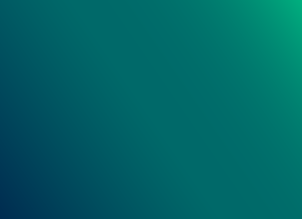 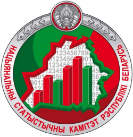 65
ГЛАВНОЕ СТАТИСТИЧЕСКОЕ УПРАВЛЕНИЕ 
ГОМЕЛЬСКОЙ ОБЛАСТИ
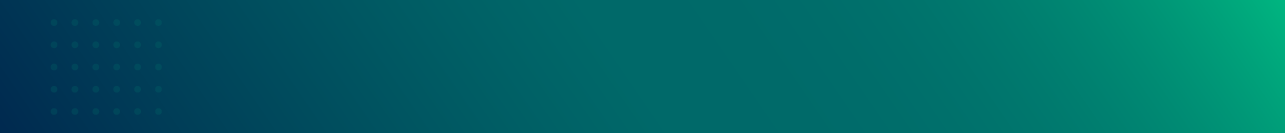 Раздел III «Отдельные сведения о деятельности организации в области инноваций, научных исследований и разработок»
Таблица 3. Нюансы
методология заполнения таблицы 3 по сравнению с отчетом по форме 4-у за январь-сентябрь 2023 г. не изменена
по строке 50 необходимо указать код «1», если организация в отчетном периоде осуществляла затраты на инновации: продуктовые инновации и (или) инновации бизнес-процесса
таблица 3 заполняется нарастающим итогом
Например, затраты на осуществление инноваций организация осуществляла с апреля по сентябрь отчетного года. В данной ситуации таблицу 3  организация в форме 4-у за январь-март не заполняет, т.к. в январе-марте отчетного года не осуществлялись затраты на инновации. Таблицу 3 организация будет заполнять в форме 4-у за январь-июнь, за январь-сентябрь, за январь-декабрь, так как затраты на инновации осуществлялись с апреля отчетного года.
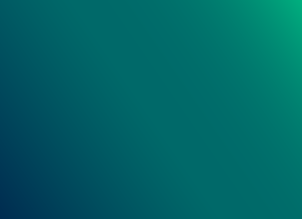 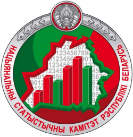 66
ГЛАВНОЕ СТАТИСТИЧЕСКОЕ УПРАВЛЕНИЕ 
ГОМЕЛЬСКОЙ ОБЛАСТИ
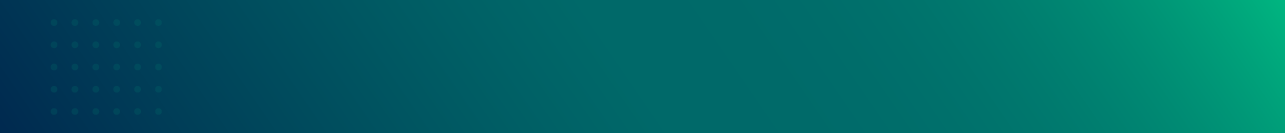 Раздел III «Отдельные сведения о деятельности организации в области инноваций, научных исследований и разработок»
Таблица 4. Нюансы
методология заполнения таблицы 4 по сравнению с отчетом по форме 4-у за январь-сентябрь 2023 г. не изменена
таблицу 4 заполняет организация, осуществляющая затраты на НИОКТР, используя различные источники финансирования, вне зависимости принадлежат имущественные права на результаты НИОКТР организации или нет.
по строкам 53 и 54 отражаются фактически произведенные затраты по незавершенным НИОКТР (их этапам), выполненным только собственными силами организации по договорам на выполнение НИОКТР без учета стоимости работ, выполненных соисполнителями по данным договорам, соответственно на начало отчетного периода и на конец отчетного периода
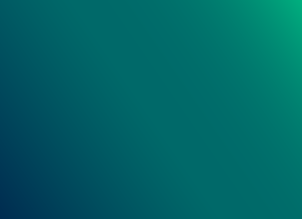 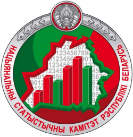 67
ГЛАВНОЕ СТАТИСТИЧЕСКОЕ УПРАВЛЕНИЕ 
ГОМЕЛЬСКОЙ ОБЛАСТИ
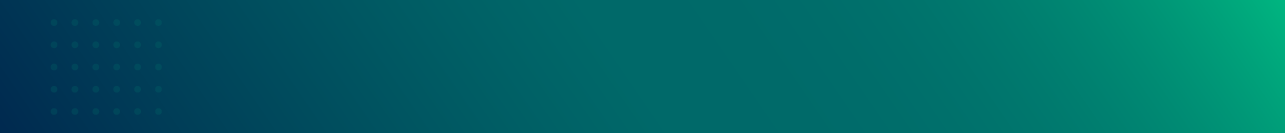 Раздел III «Отдельные сведения о деятельности организации в области инноваций, научных исследований и разработок»
Таблица 4. Нюансы
методология заполнения таблицы 4 по сравнению с отчетом по форме 4-у за январь-сентябрь 2023 г. не изменена
таблицу 4 заполняет организация, осуществляющая затраты на НИОКТР, используя различные источники финансирования, вне зависимости принадлежат имущественные права на результаты НИОКТР организации или нет.
по строкам 53 и 54 отражаются фактически произведенные затраты по незавершенным НИОКТР (их этапам), выполненным только собственными силами организации по договорам на выполнение НИОКТР без учета стоимости работ, выполненных соисполнителями по данным договорам, соответственно на начало отчетного периода и на конец отчетного периода
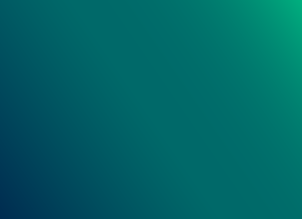 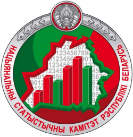 68
ГЛАВНОЕ СТАТИСТИЧЕСКОЕ УПРАВЛЕНИЕ 
ГОМЕЛЬСКОЙ ОБЛАСТИ
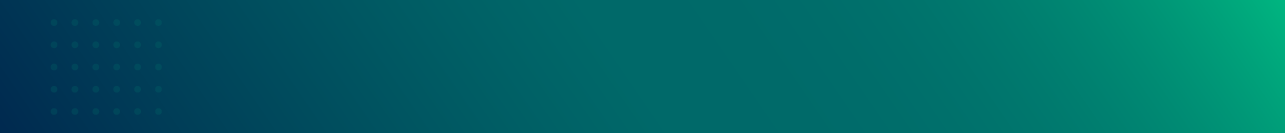 Арифметический и логический контроль
в главе 5 Указаний приведены основные арифметические и логические контроли, которые необходимо соблюдать при отражении первичных статистических данных в форме 4-у 
для отчета за январь-декабрь 2023 год контроли актуализированы
при представлении формы 4-у в виде электронного документа необходимые формулы контролей встроены в макет формы, размещаемой на принимающем центре Единой информационной системы государственной статистики Республики Беларусь (ЕИСГС) 
в ЕИСГС предусмотрены обязательные и рекомендательные контроли 
при несоблюдении обязательных контролей отправка отчета блокируется – респонденту необходимо сделать корректировку отчета
при несоблюдении рекомендательных контролей отчет может быть отправлен – респондент может привести пояснения к контролю с целью минимизации количества запросов от специалистов органов государственной статистики
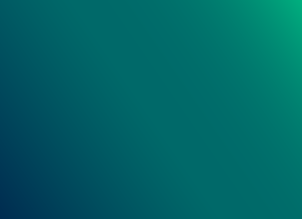 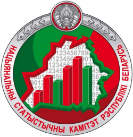 69
ГЛАВНОЕ СТАТИСТИЧЕСКОЕ УПРАВЛЕНИЕ 
ГОМЕЛЬСКОЙ ОБЛАСТИ
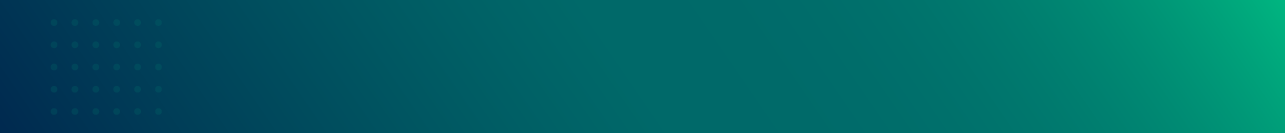 Приложение к Указаниям
Приложение к Указаниям приведено в соответствие с постановлением Белстата от 24 марта 2023 г. № 11 «Об изменении постановления Национального статистического комитета Республики Беларусь от 28 августа 2015 г. № 100».
иные изменения в Указаниях носят редакционный характер.
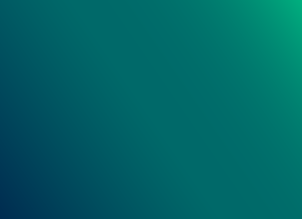 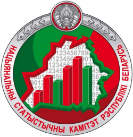 70
ГЛАВНОЕ СТАТИСТИЧЕСКОЕ УПРАВЛЕНИЕ 
ГОМЕЛЬСКОЙ ОБЛАСТИ
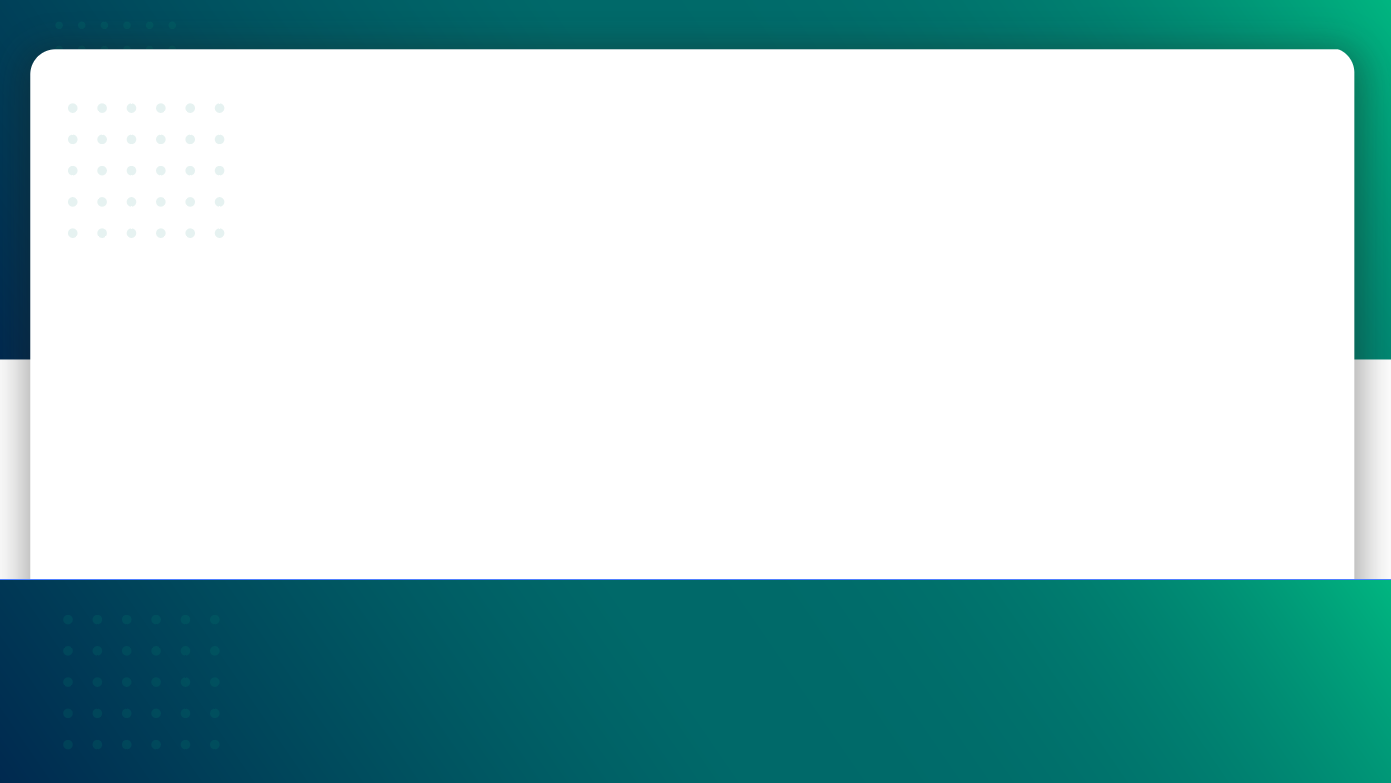 СПАСИБО ЗА ВНИМАНИЕ!
246050, г. Гомель, просп. Ленина, 6
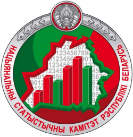 ГЛАВНОЕ СТАТИСТИЧЕСКОЕ УПРАВЛЕНИЕ 
ГОМЕЛЬСКОЙ ОБЛАСТИ
8 0232 53 58 02
gomel@belstat.gov.by